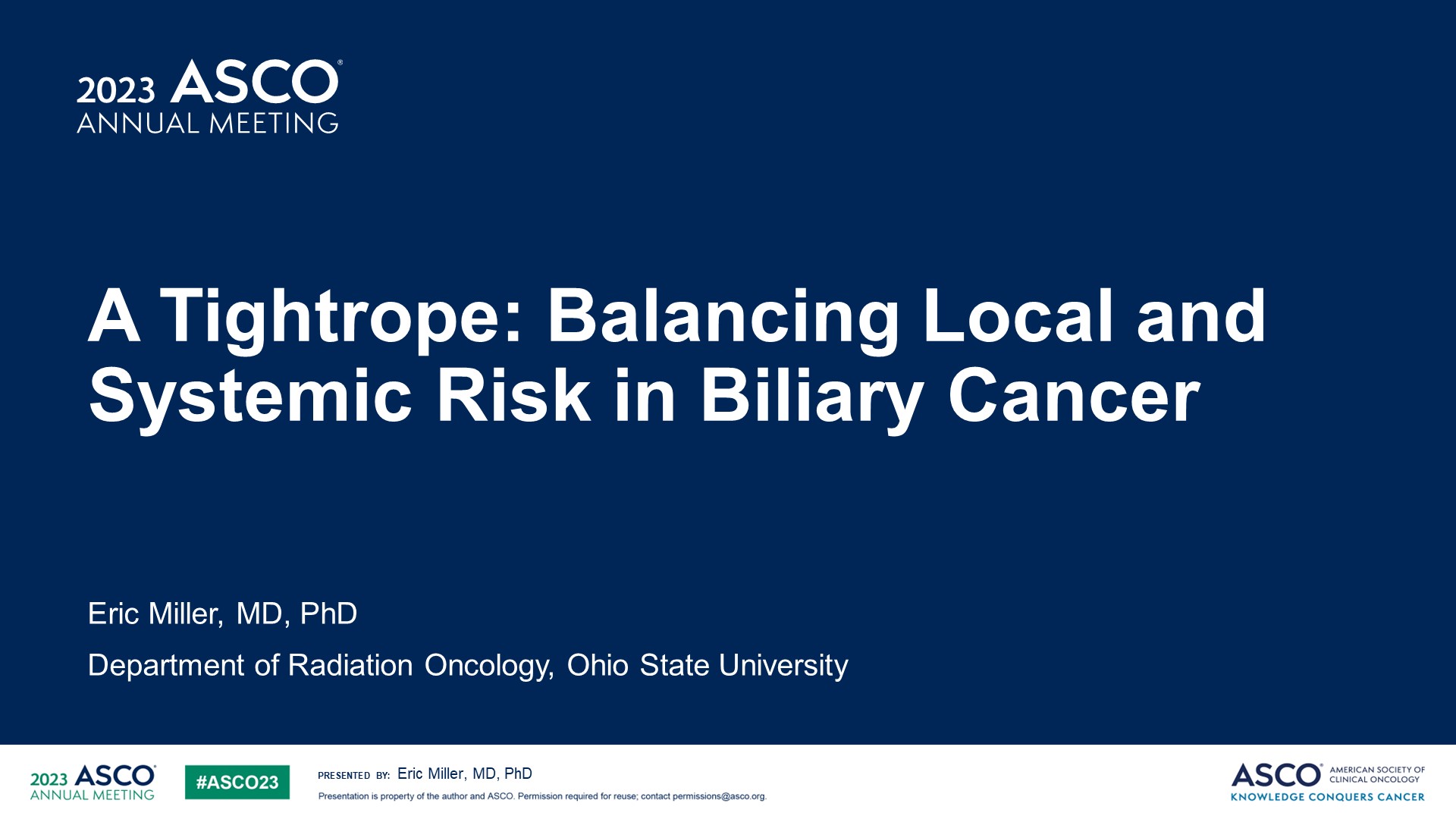 A Tightrope: Balancing Local and Systemic Risk in Biliary Cancer
Content of this presentation is the property of the author, licensed by ASCO. Permission required for reuse.
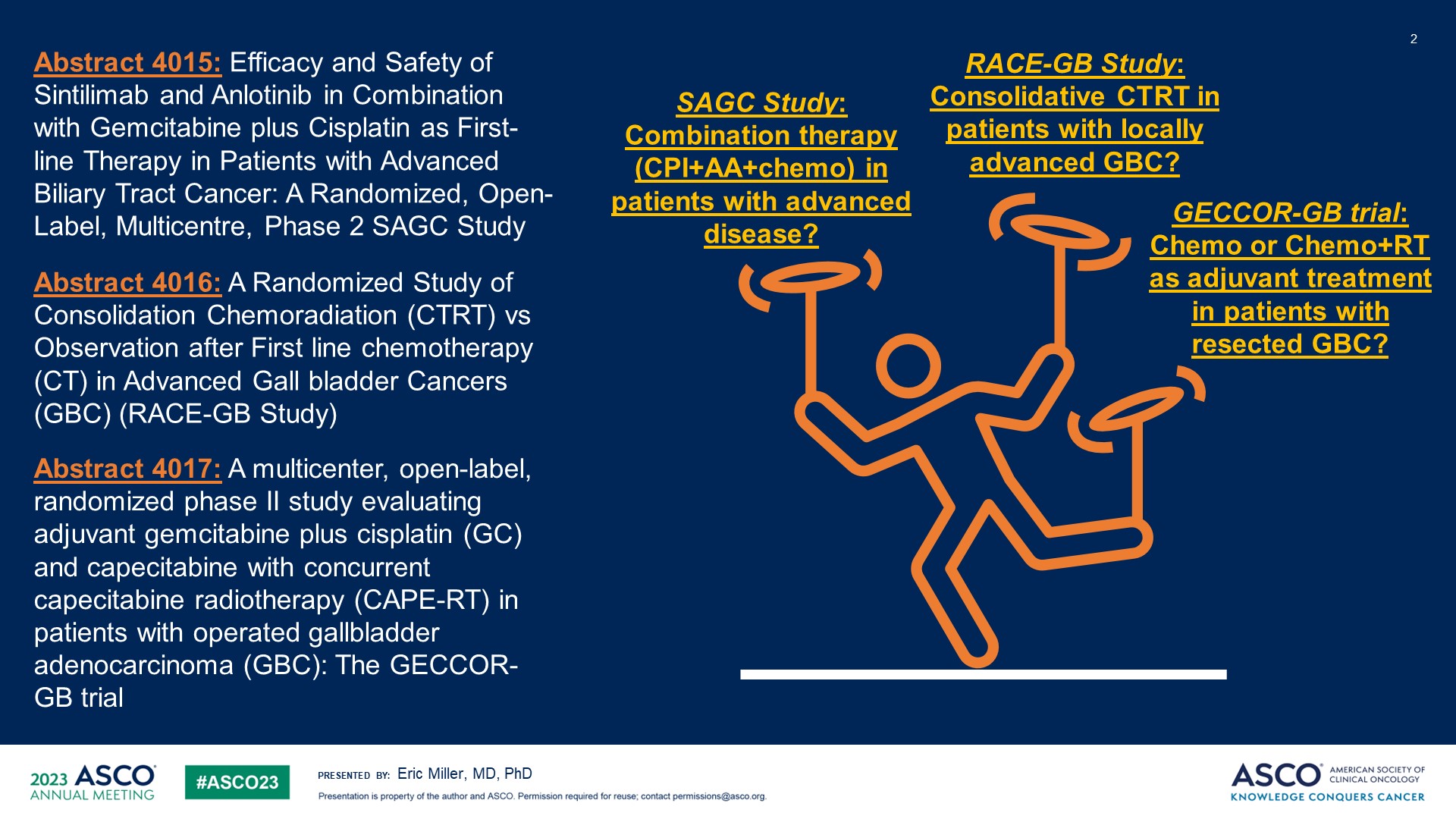 Slide 2
Content of this presentation is the property of the author, licensed by ASCO. Permission required for reuse.
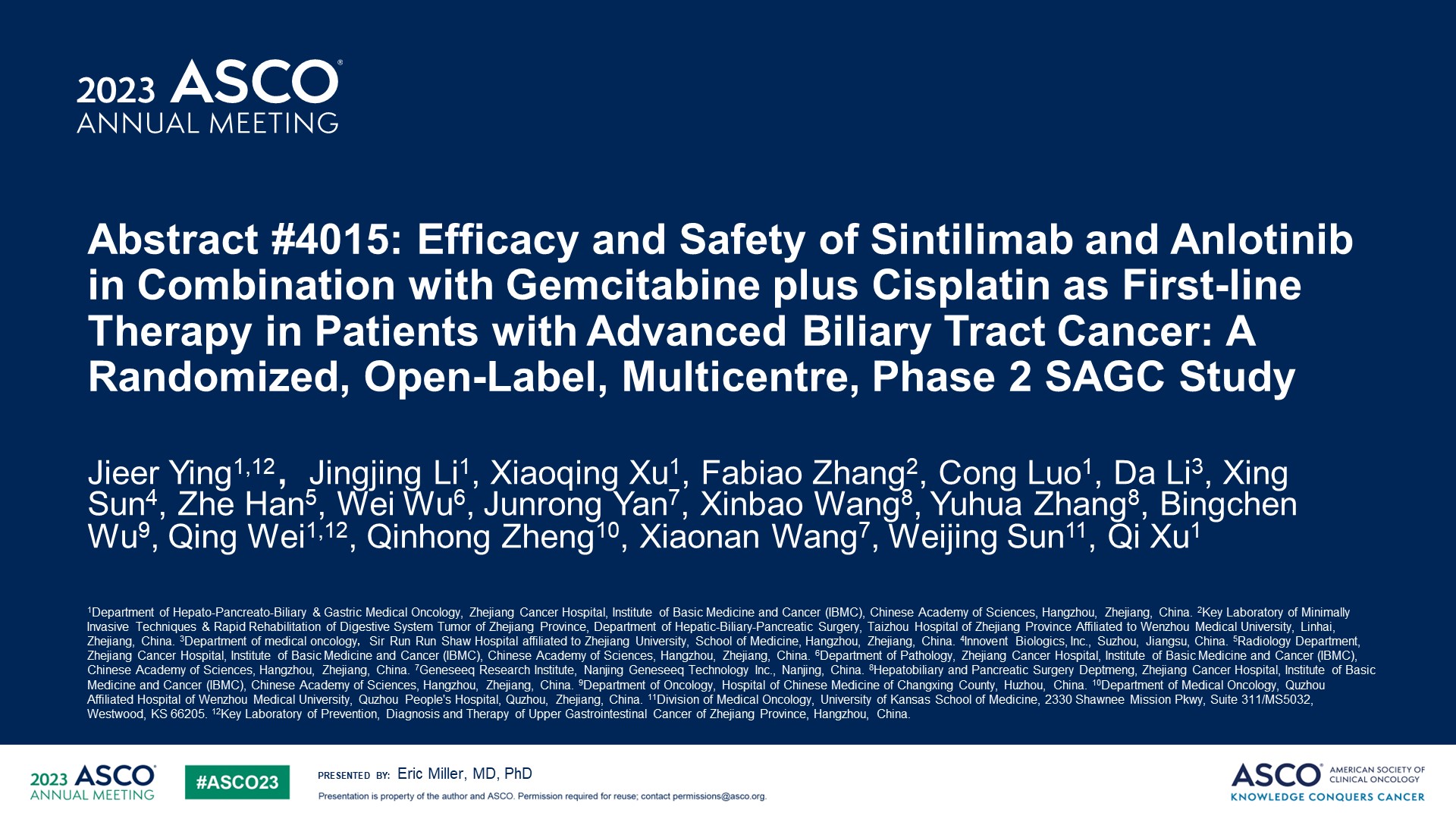 Abstract #4015: Efficacy and Safety of Sintilimab and Anlotinib in Combination with Gemcitabine plus Cisplatin as First-line Therapy in Patients with Advanced Biliary Tract Cancer: A Randomized, Open-Label, Multicentre, Phase 2 SAGC Study
Content of this presentation is the property of the author, licensed by ASCO. Permission required for reuse.
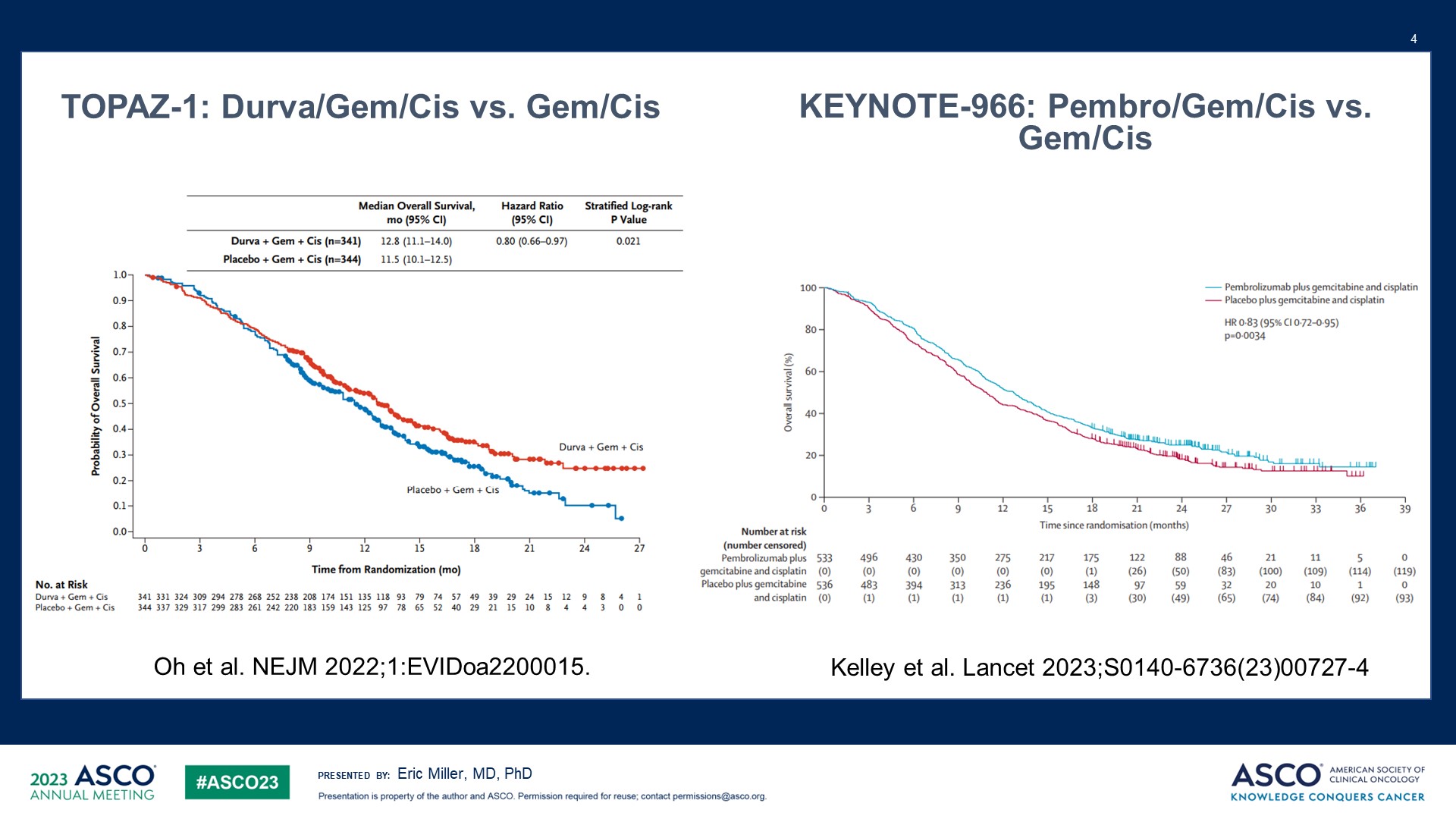 TOPAZ-1: Durva/Gem/Cis vs. Gem/Cis
Content of this presentation is the property of the author, licensed by ASCO. Permission required for reuse.
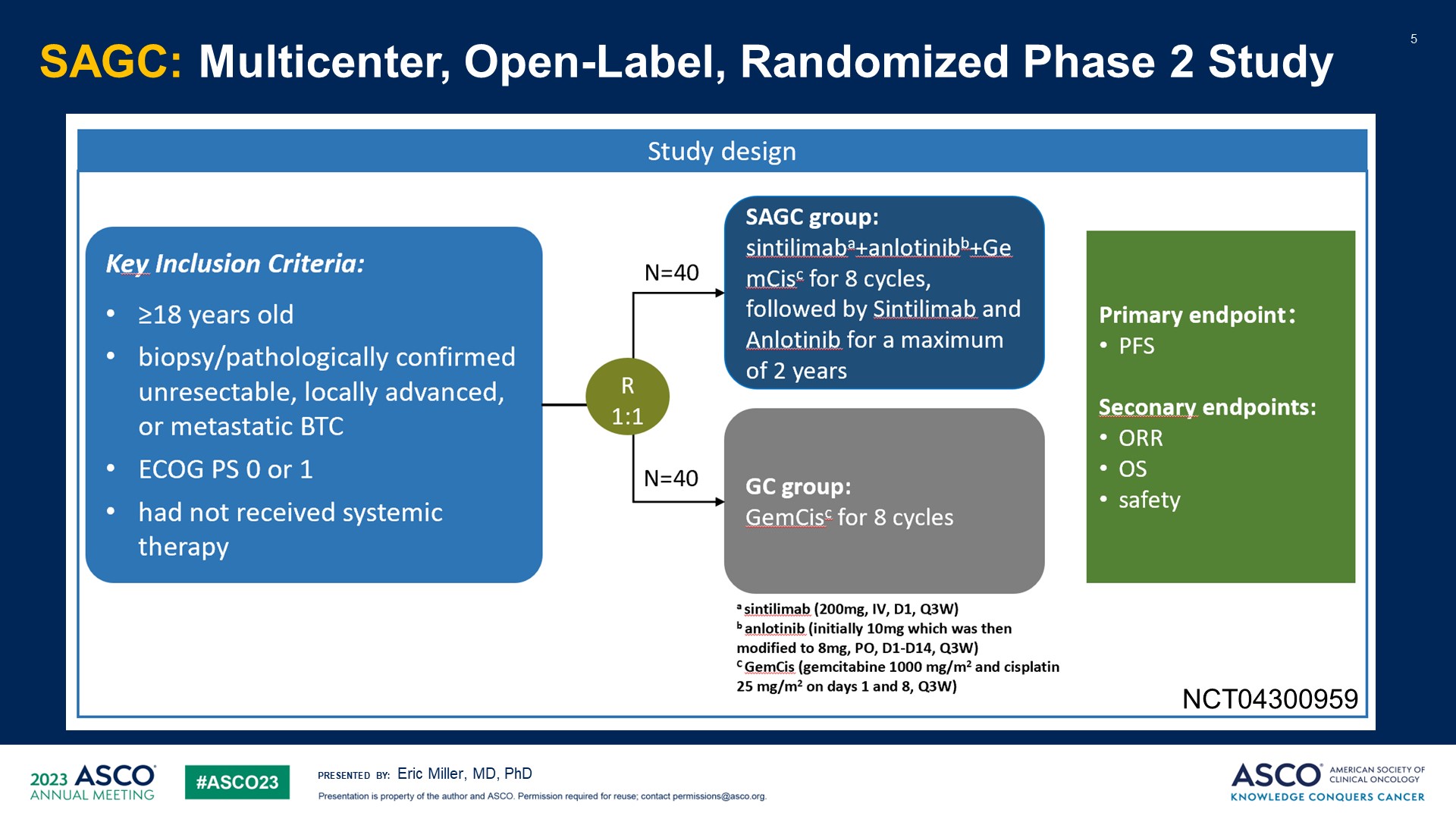 SAGC: Multicenter, Open-Label, Randomized Phase 2 Study
Content of this presentation is the property of the author, licensed by ASCO. Permission required for reuse.
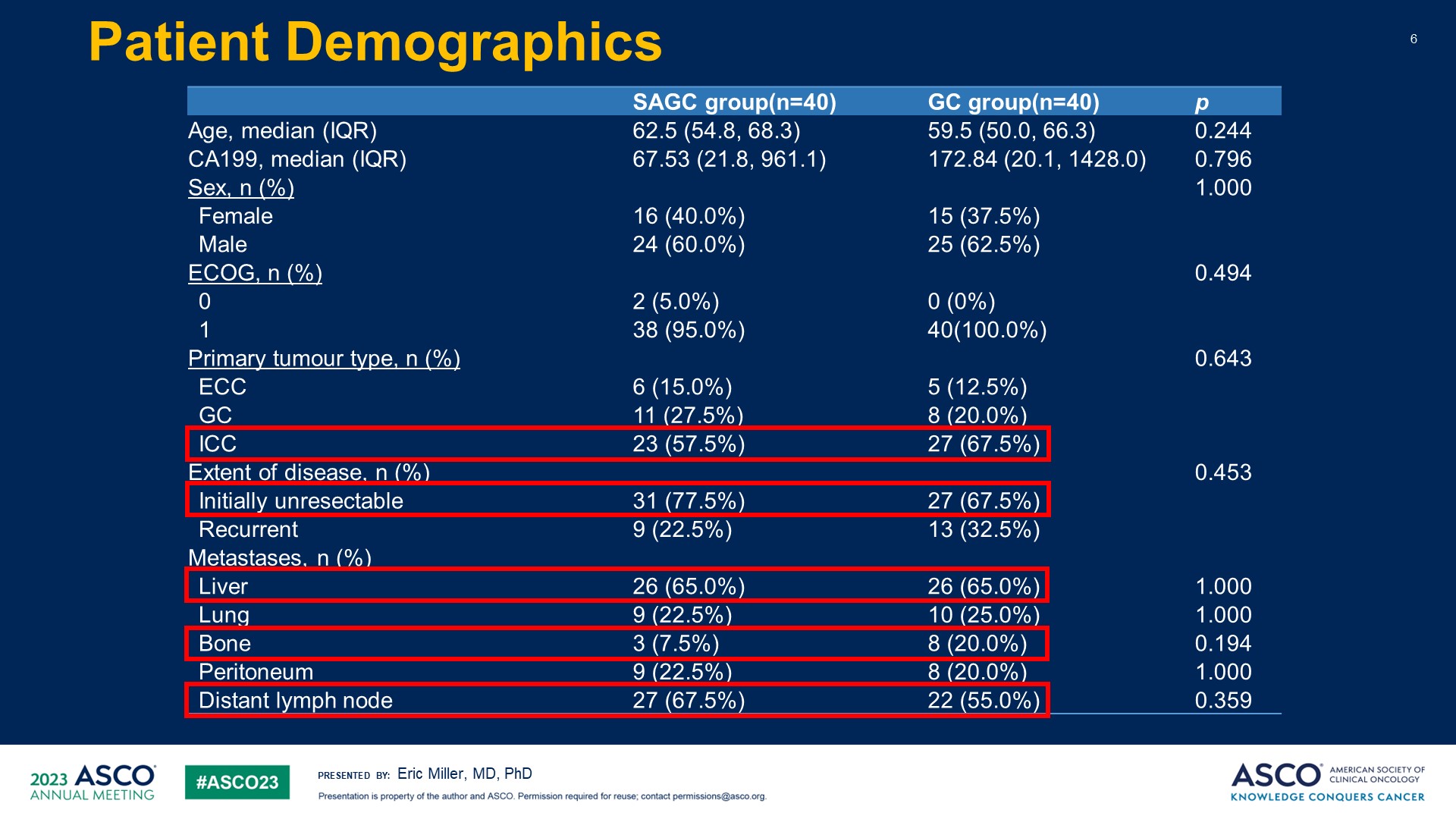 Patient Demographics
Content of this presentation is the property of the author, licensed by ASCO. Permission required for reuse.
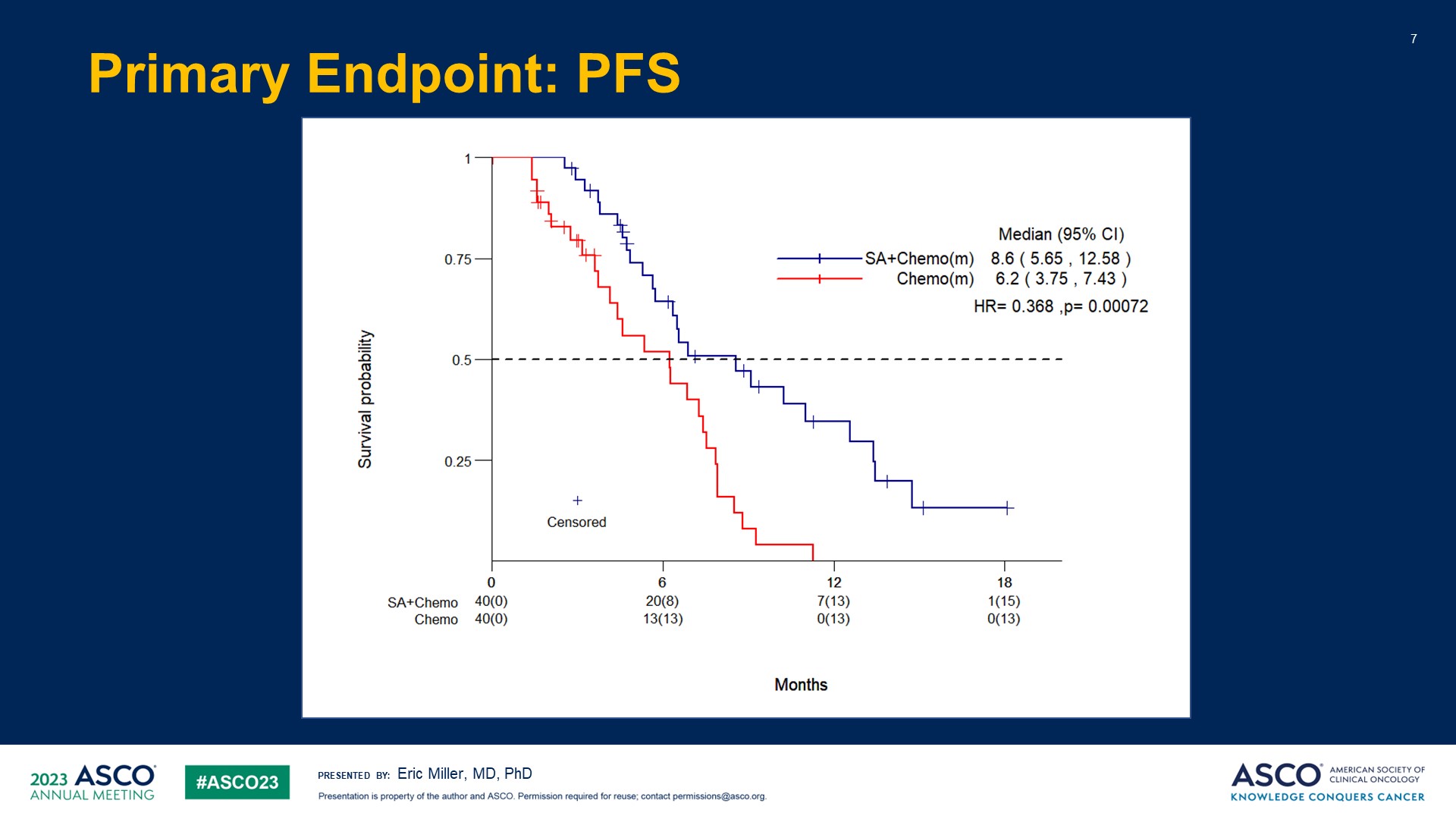 Primary Endpoint: PFS
Content of this presentation is the property of the author, licensed by ASCO. Permission required for reuse.
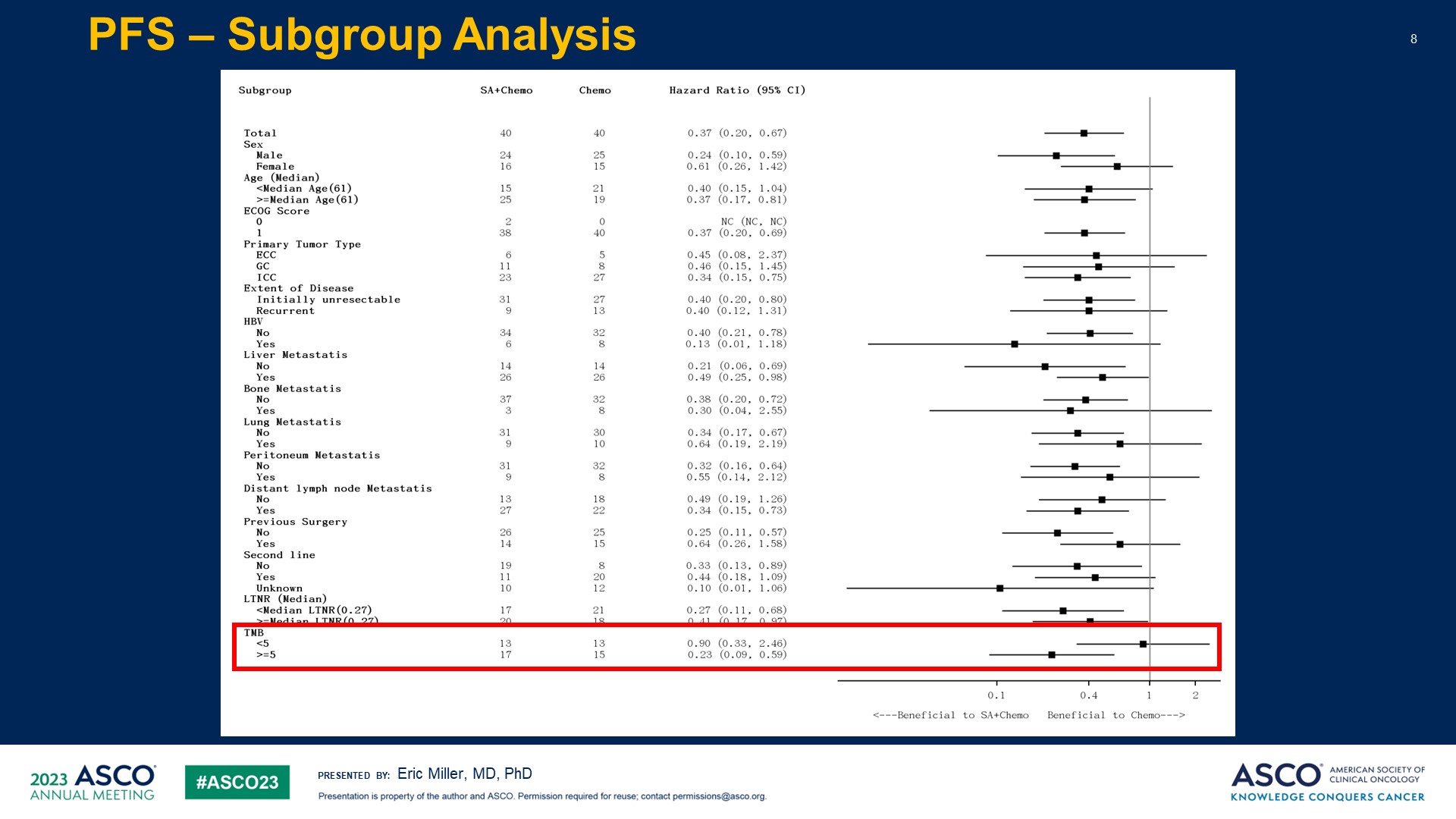 PFS – Subgroup Analysis
Content of this presentation is the property of the author, licensed by ASCO. Permission required for reuse.
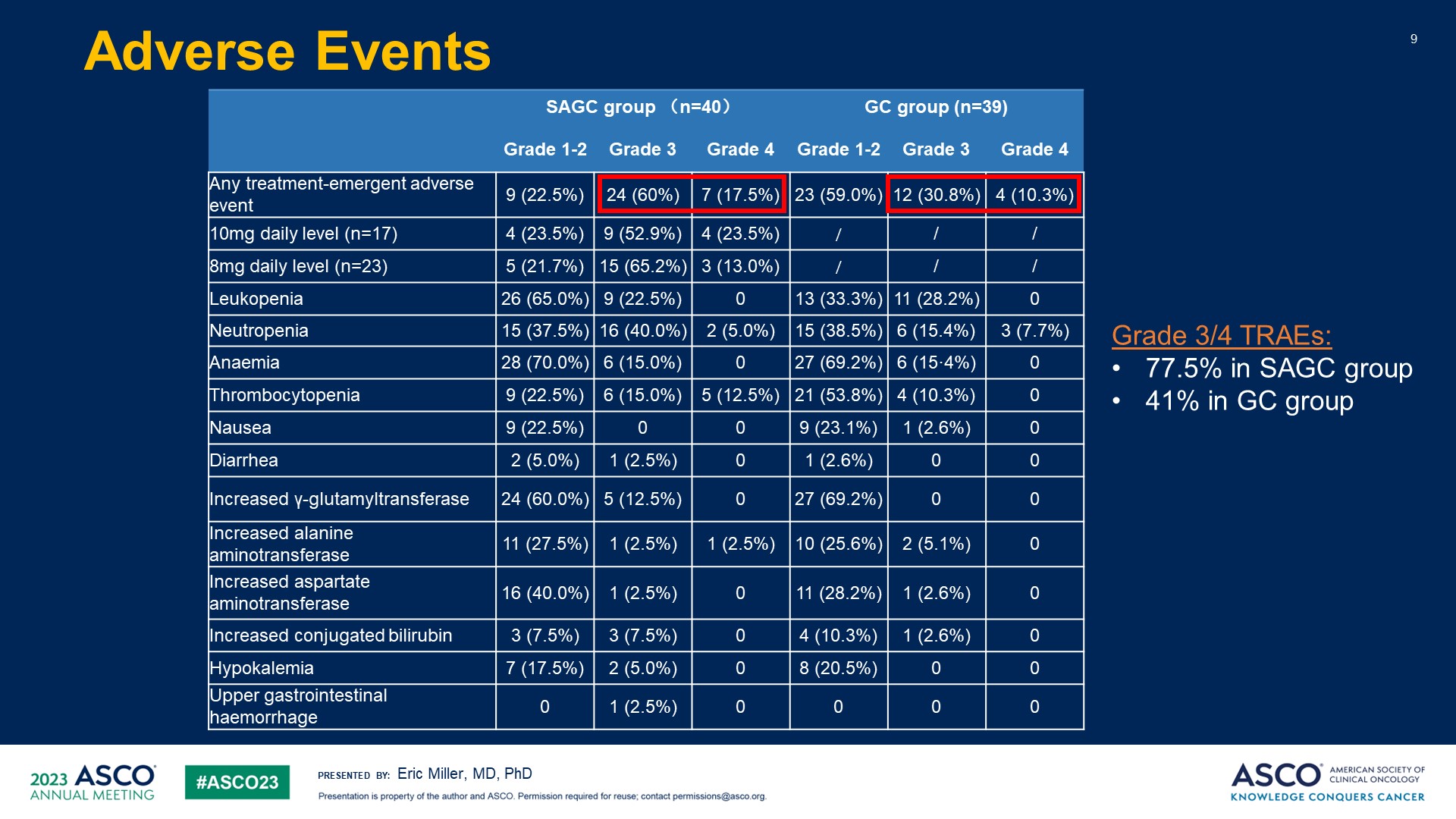 Adverse Events
Content of this presentation is the property of the author, licensed by ASCO. Permission required for reuse.
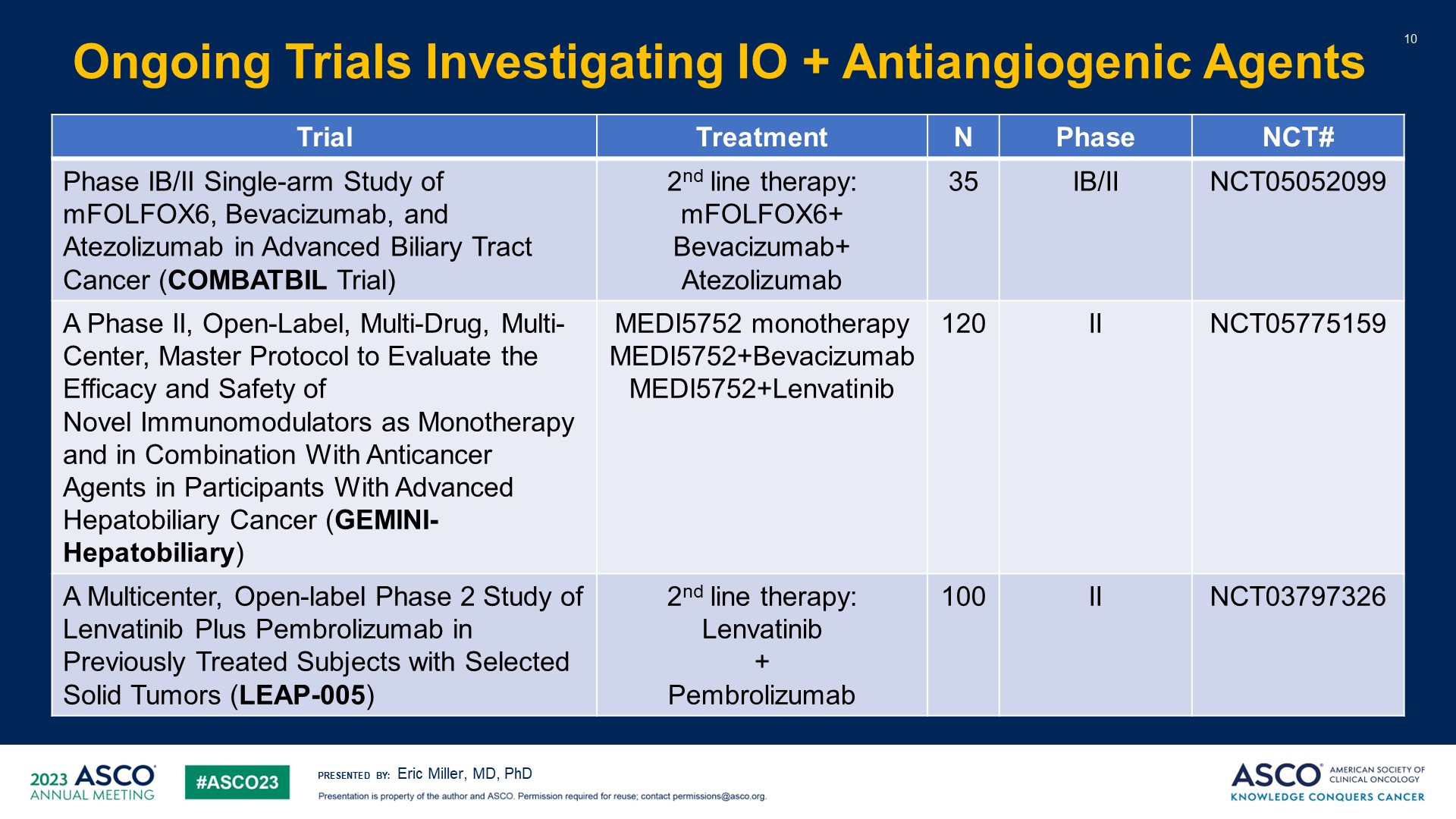 Ongoing Trials Investigating IO + Antiangiogenic Agents
Content of this presentation is the property of the author, licensed by ASCO. Permission required for reuse.
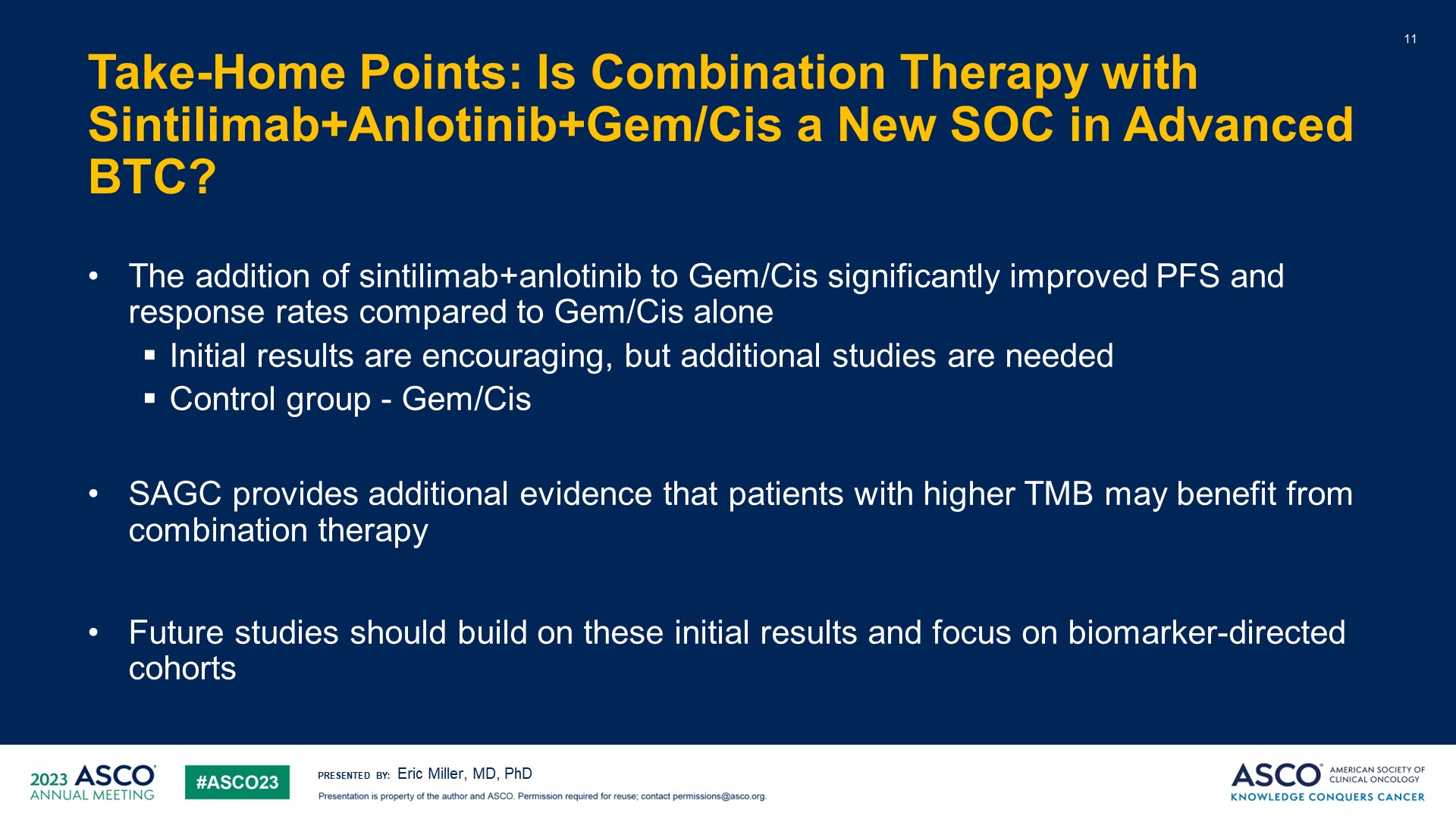 Take-Home Points: Is Combination Therapy with Sintilimab+Anlotinib+Gem/Cis a New SOC in Advanced BTC?
Content of this presentation is the property of the author, licensed by ASCO. Permission required for reuse.
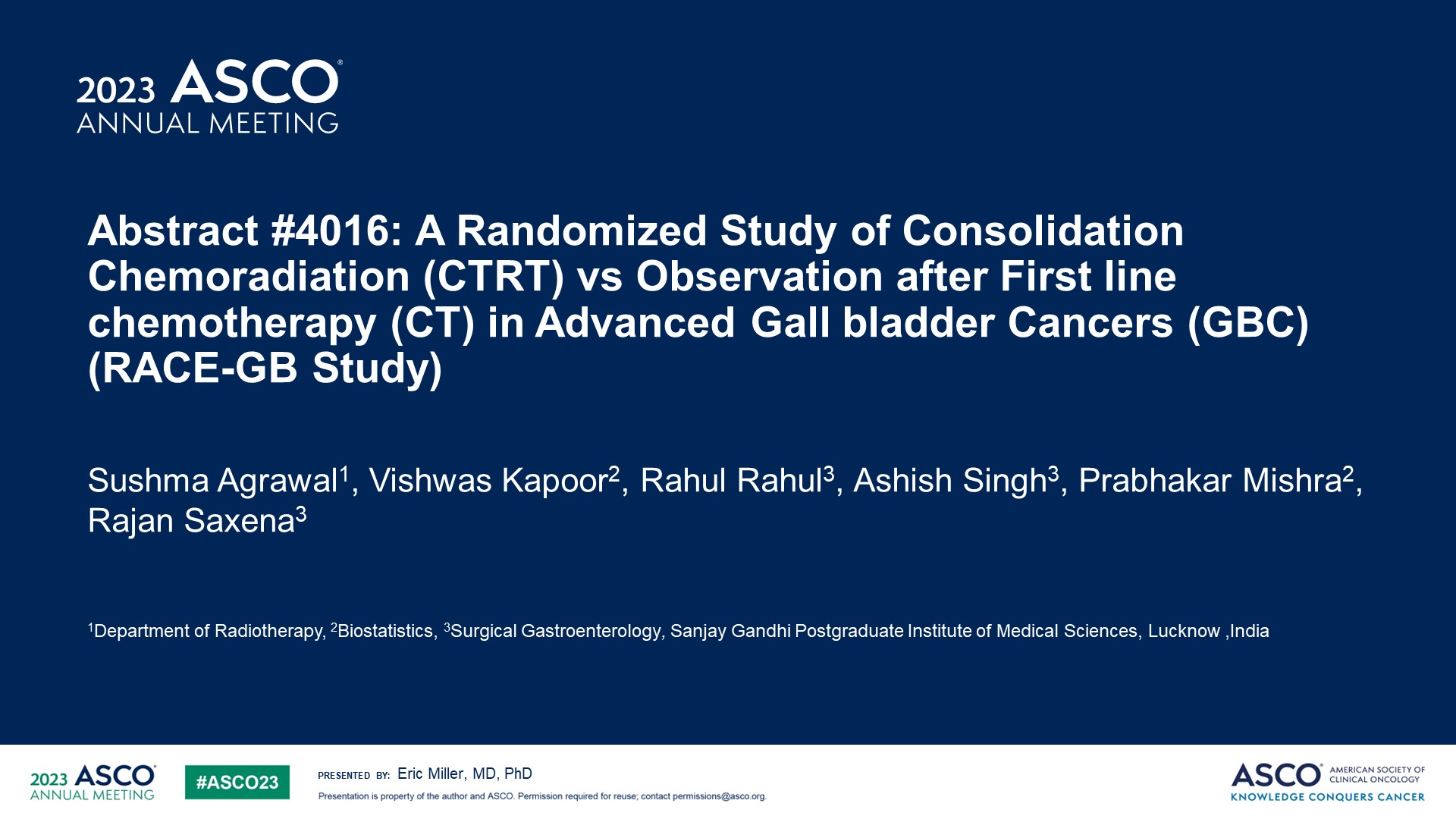 Abstract #4016: A Randomized Study of Consolidation Chemoradiation (CTRT) vs Observation after First line chemotherapy (CT) in Advanced Gall bladder Cancers (GBC) (RACE-GB Study)<br />
Content of this presentation is the property of the author, licensed by ASCO. Permission required for reuse.
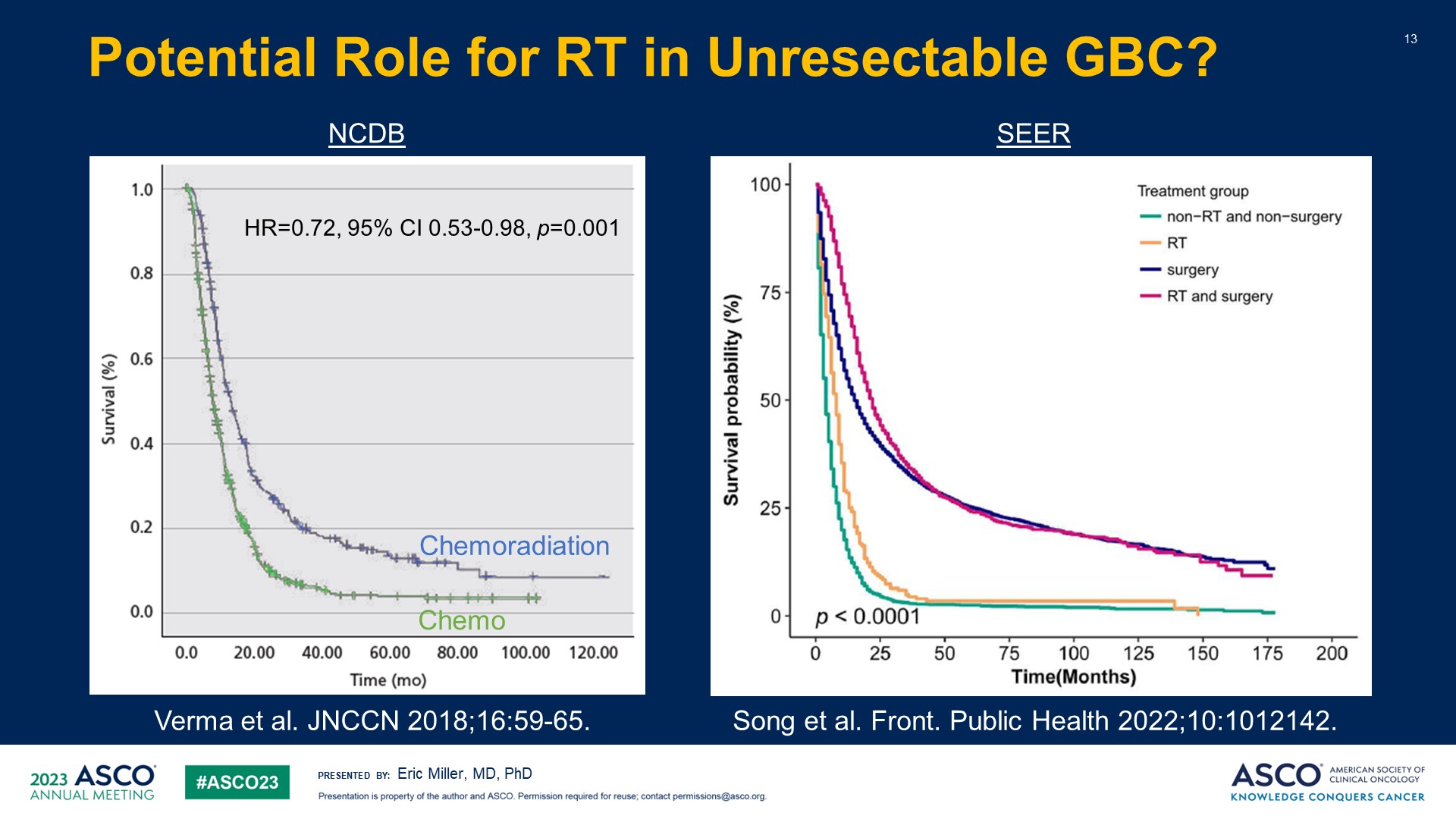 Potential Role for RT in Unresectable GBC?
Content of this presentation is the property of the author, licensed by ASCO. Permission required for reuse.
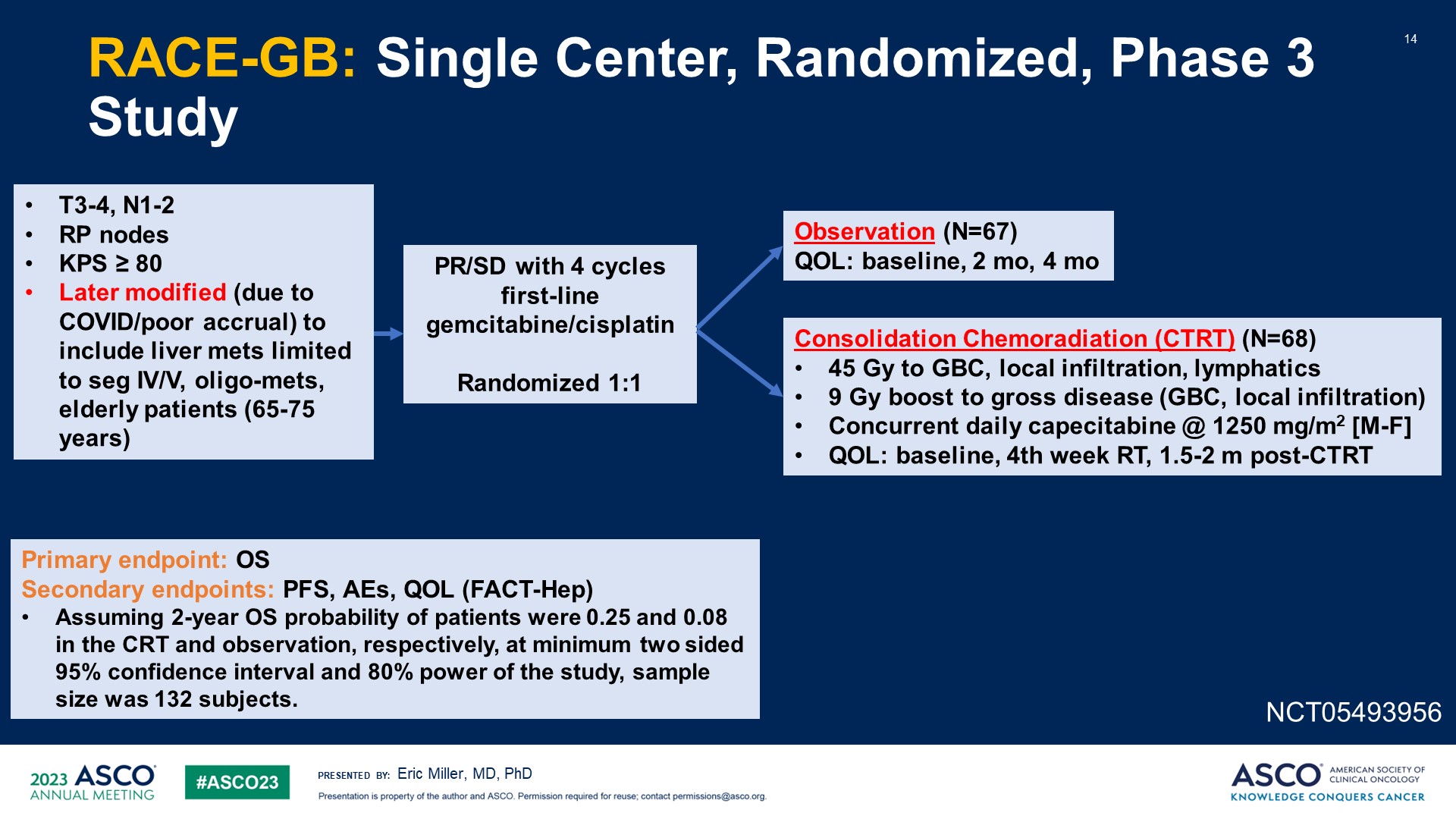 RACE-GB: Single Center, Randomized, Phase 3 Study
Content of this presentation is the property of the author, licensed by ASCO. Permission required for reuse.
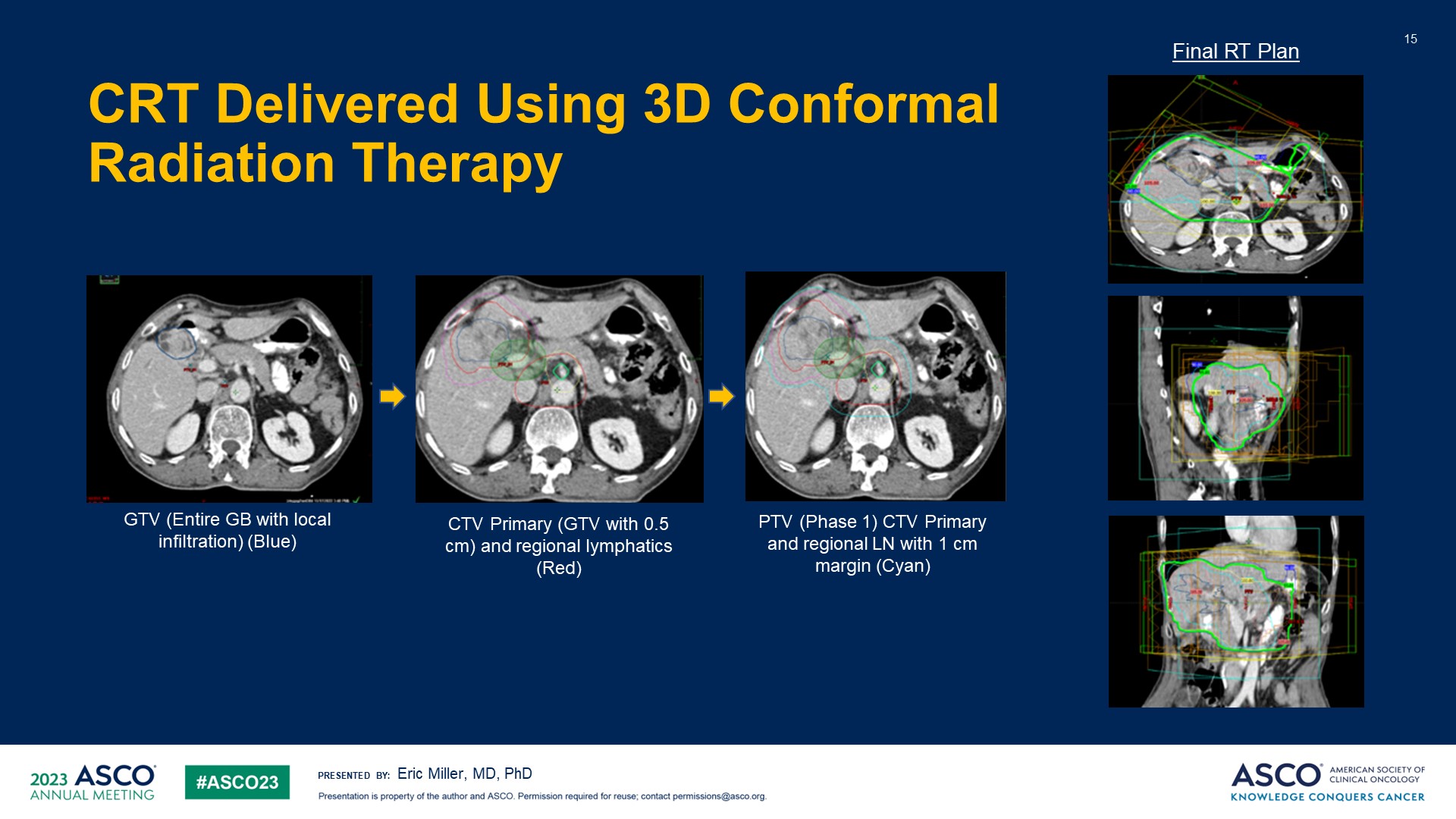 CRT Delivered Using 3D Conformal Radiation Therapy
Content of this presentation is the property of the author, licensed by ASCO. Permission required for reuse.
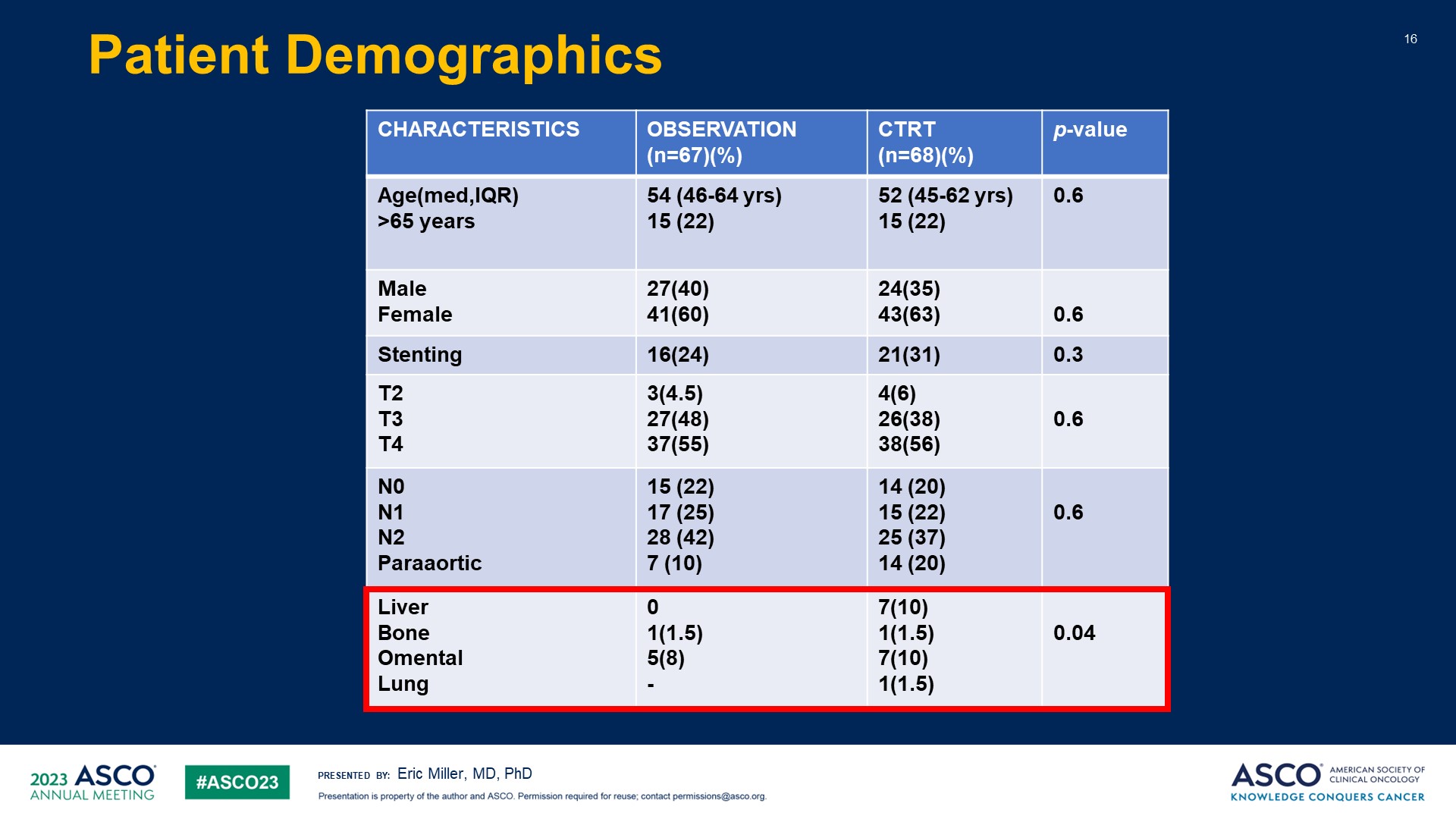 Patient Demographics
Content of this presentation is the property of the author, licensed by ASCO. Permission required for reuse.
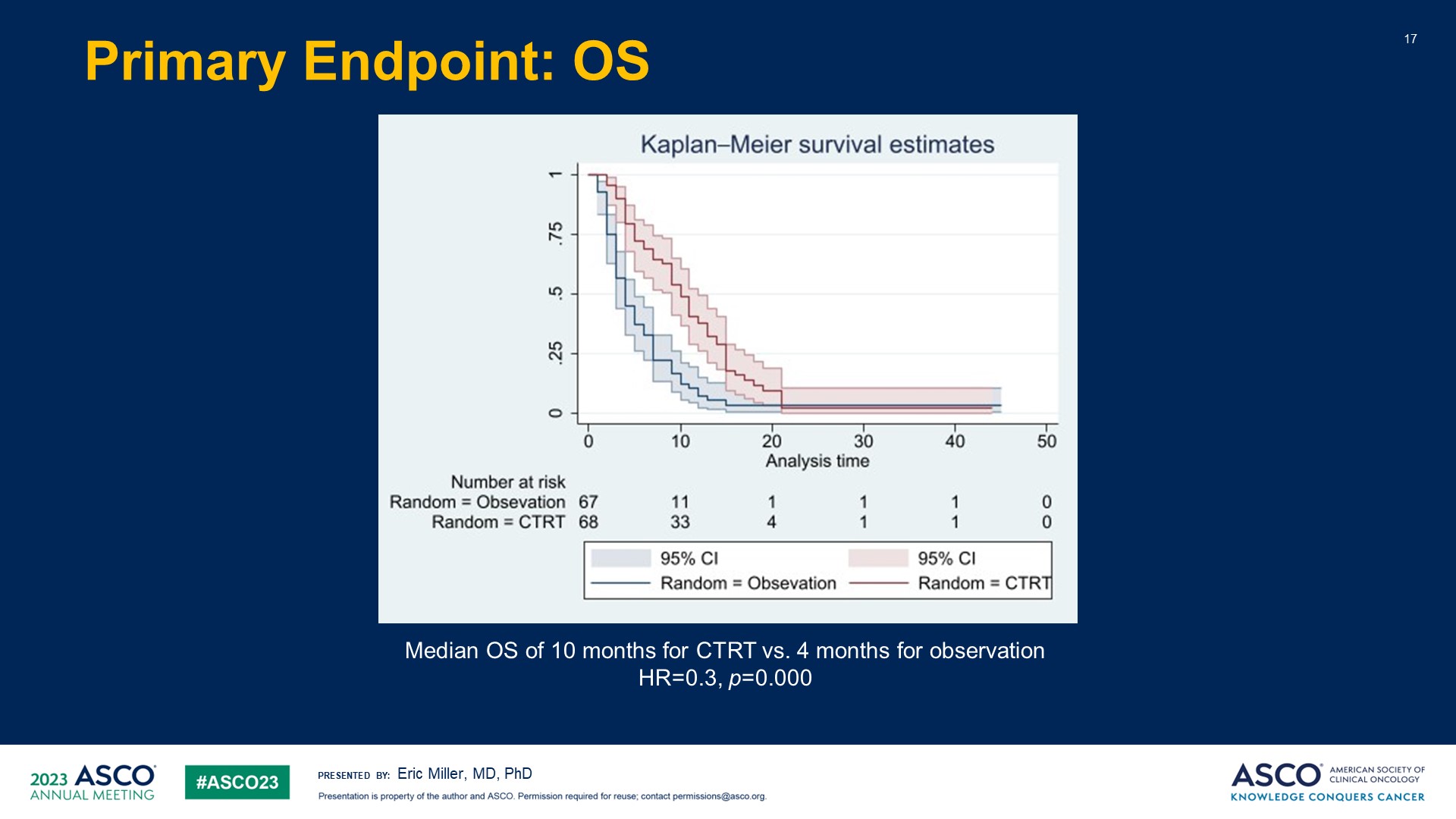 Primary Endpoint: OS
Content of this presentation is the property of the author, licensed by ASCO. Permission required for reuse.
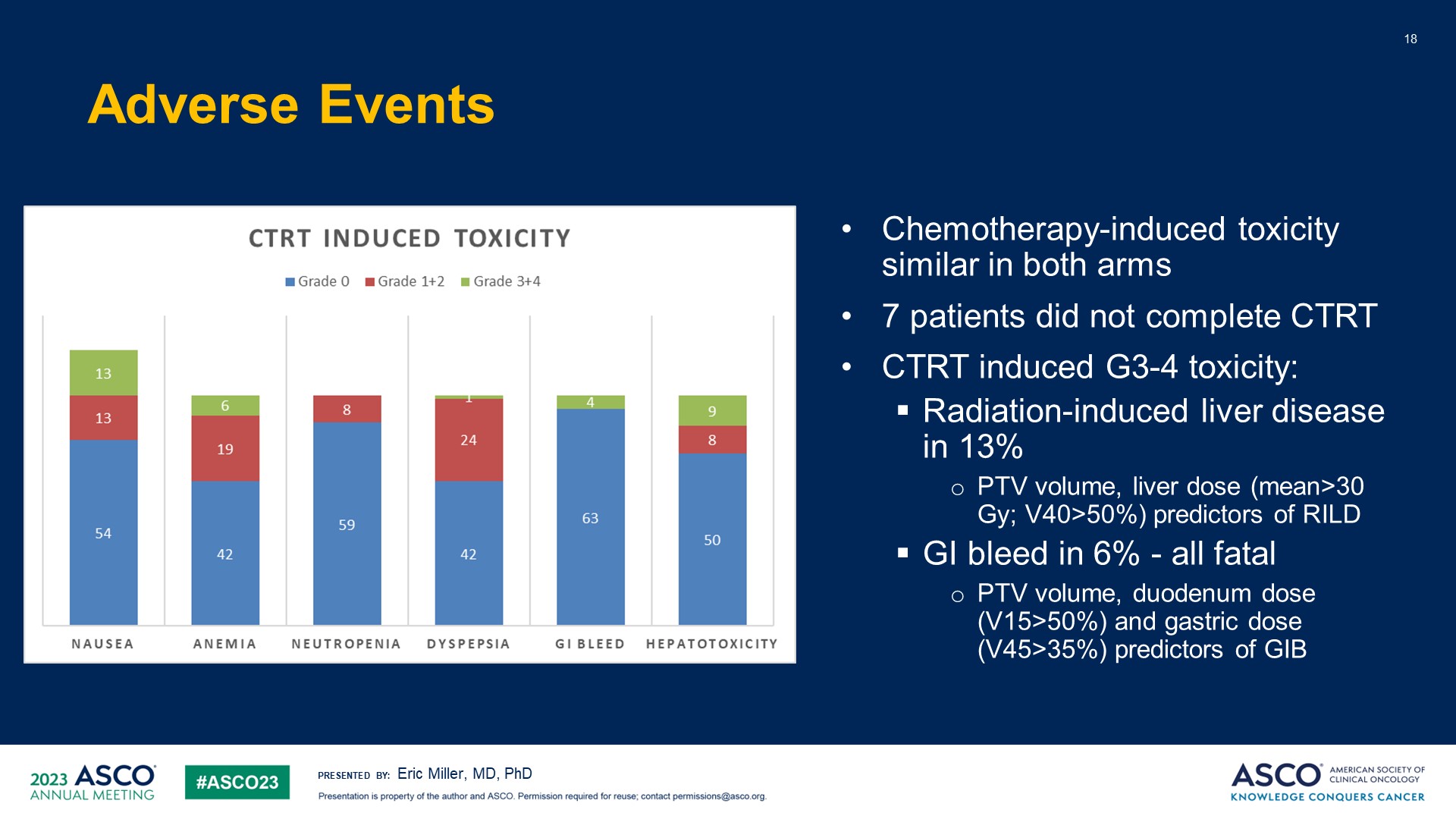 Adverse Events
Content of this presentation is the property of the author, licensed by ASCO. Permission required for reuse.
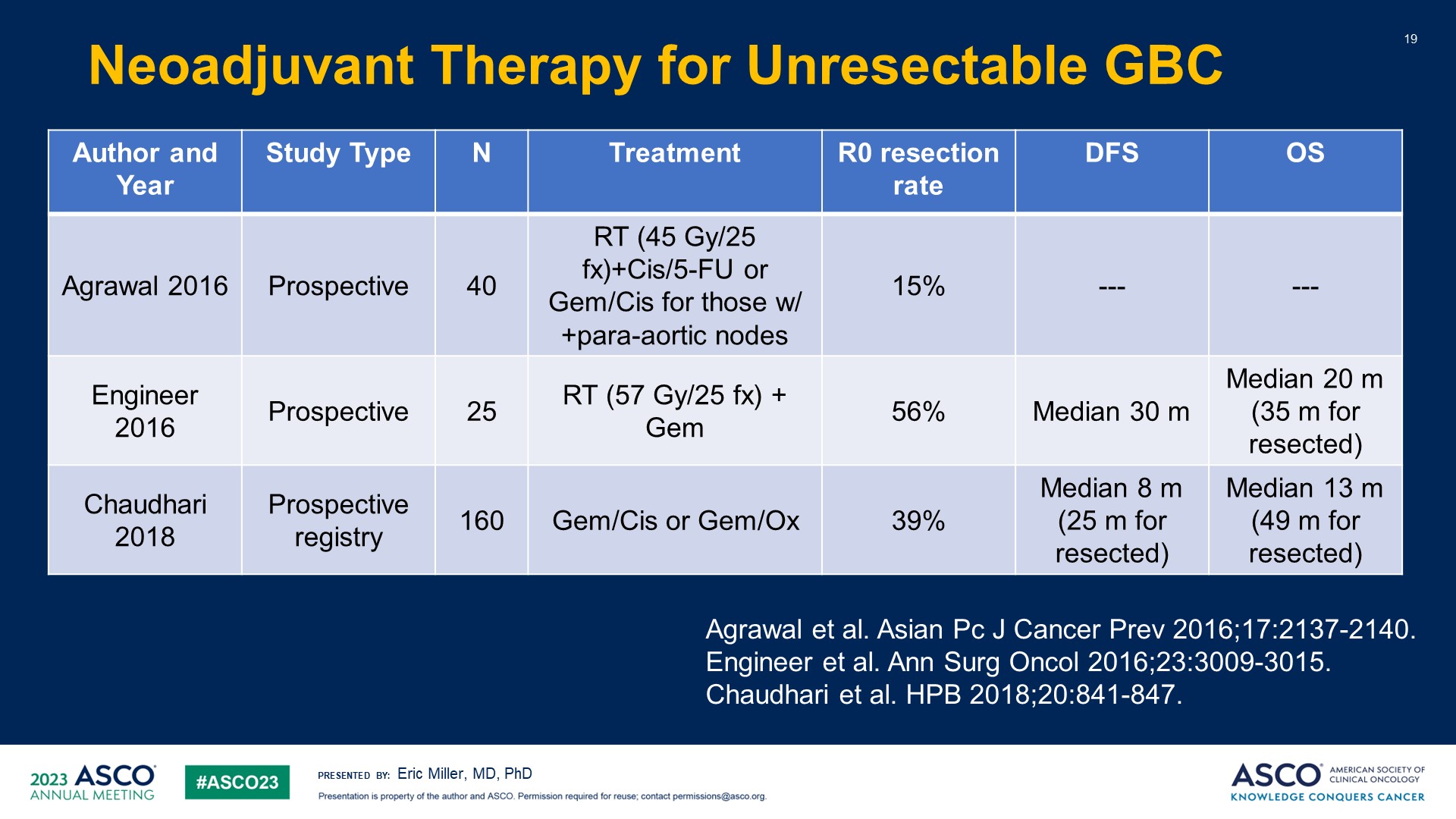 Neoadjuvant Therapy for Unresectable GBC
Content of this presentation is the property of the author, licensed by ASCO. Permission required for reuse.
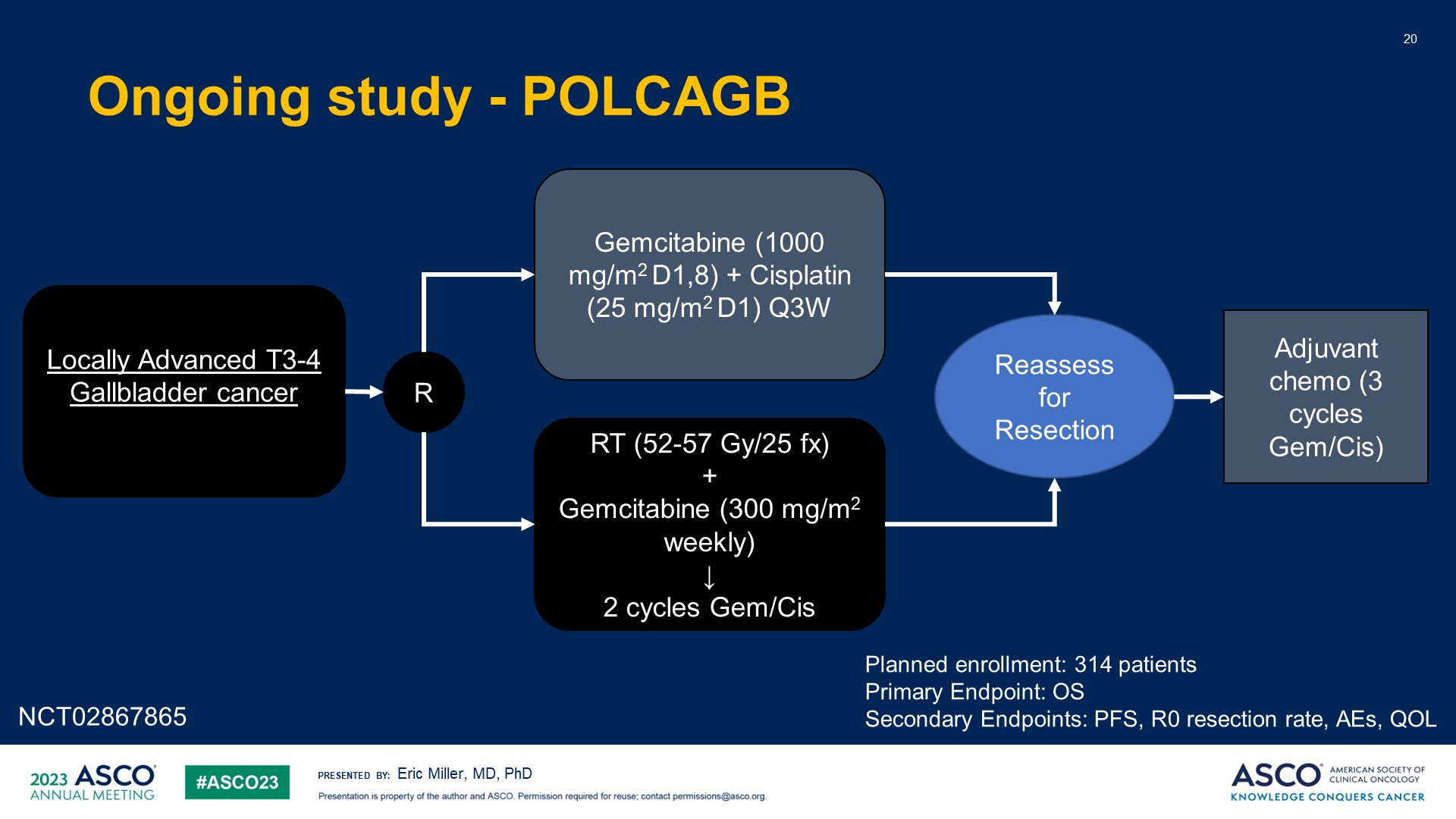 Ongoing study - POLCAGB
Content of this presentation is the property of the author, licensed by ASCO. Permission required for reuse.
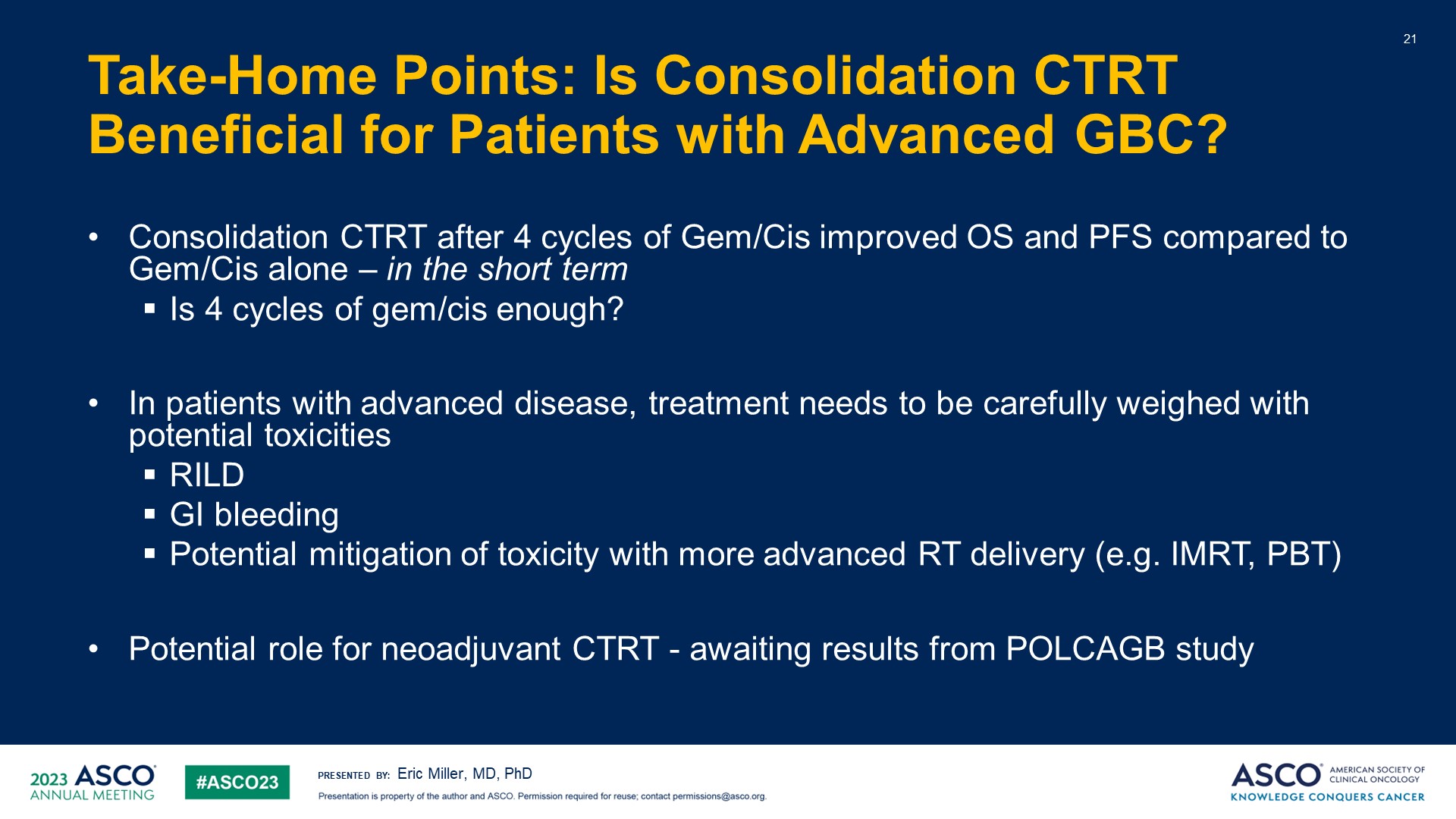 Take-Home Points: Is Consolidation CTRT Beneficial for Patients with Advanced GBC?
Content of this presentation is the property of the author, licensed by ASCO. Permission required for reuse.
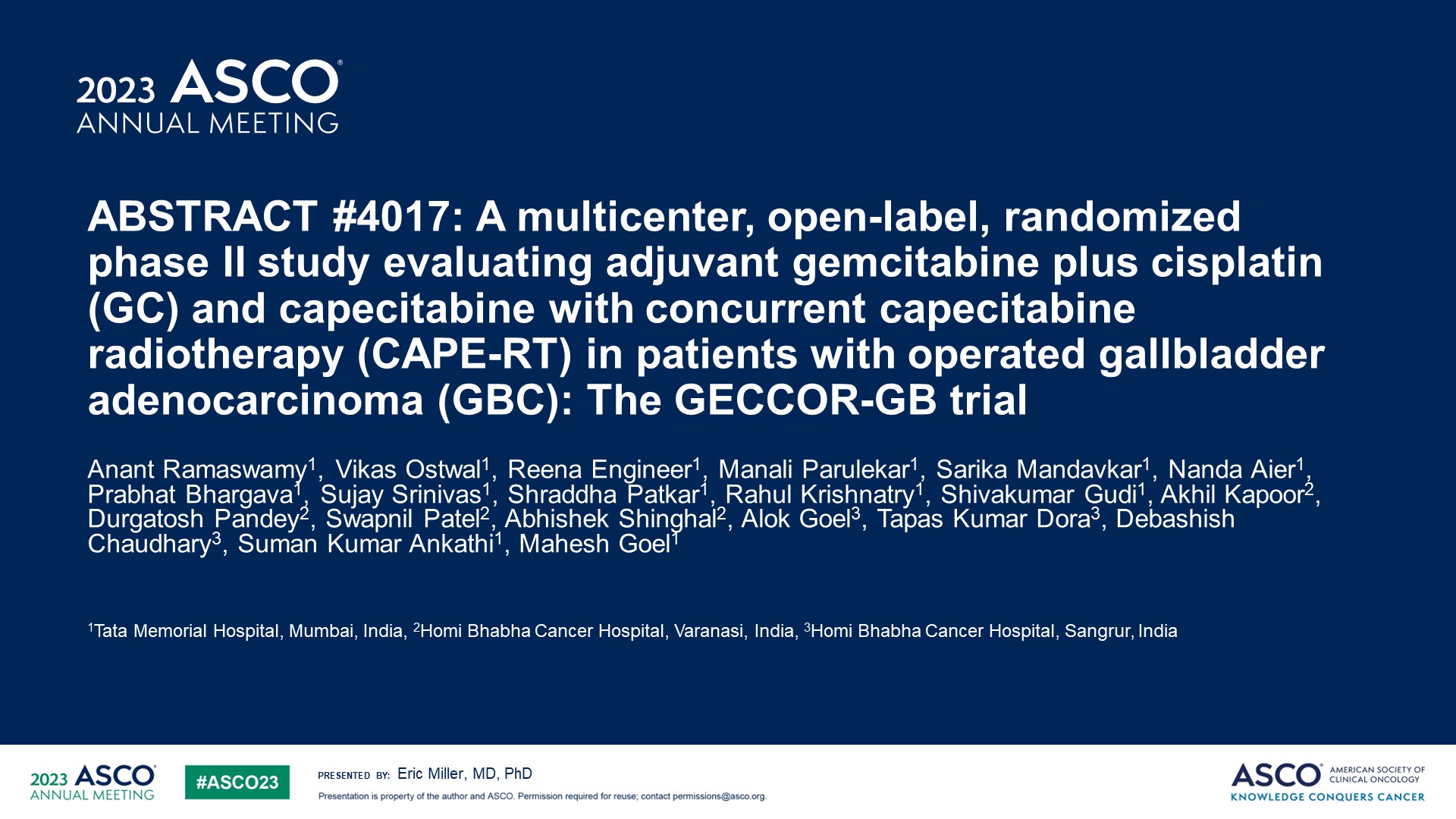 ABSTRACT #4017: A multicenter, open-label, randomized phase II study evaluating adjuvant gemcitabine plus cisplatin (GC) and capecitabine with concurrent capecitabine radiotherapy (CAPE-RT) in patients with operated gallbladder adenocarcinoma (GBC): The GECCOR-GB trial
Content of this presentation is the property of the author, licensed by ASCO. Permission required for reuse.
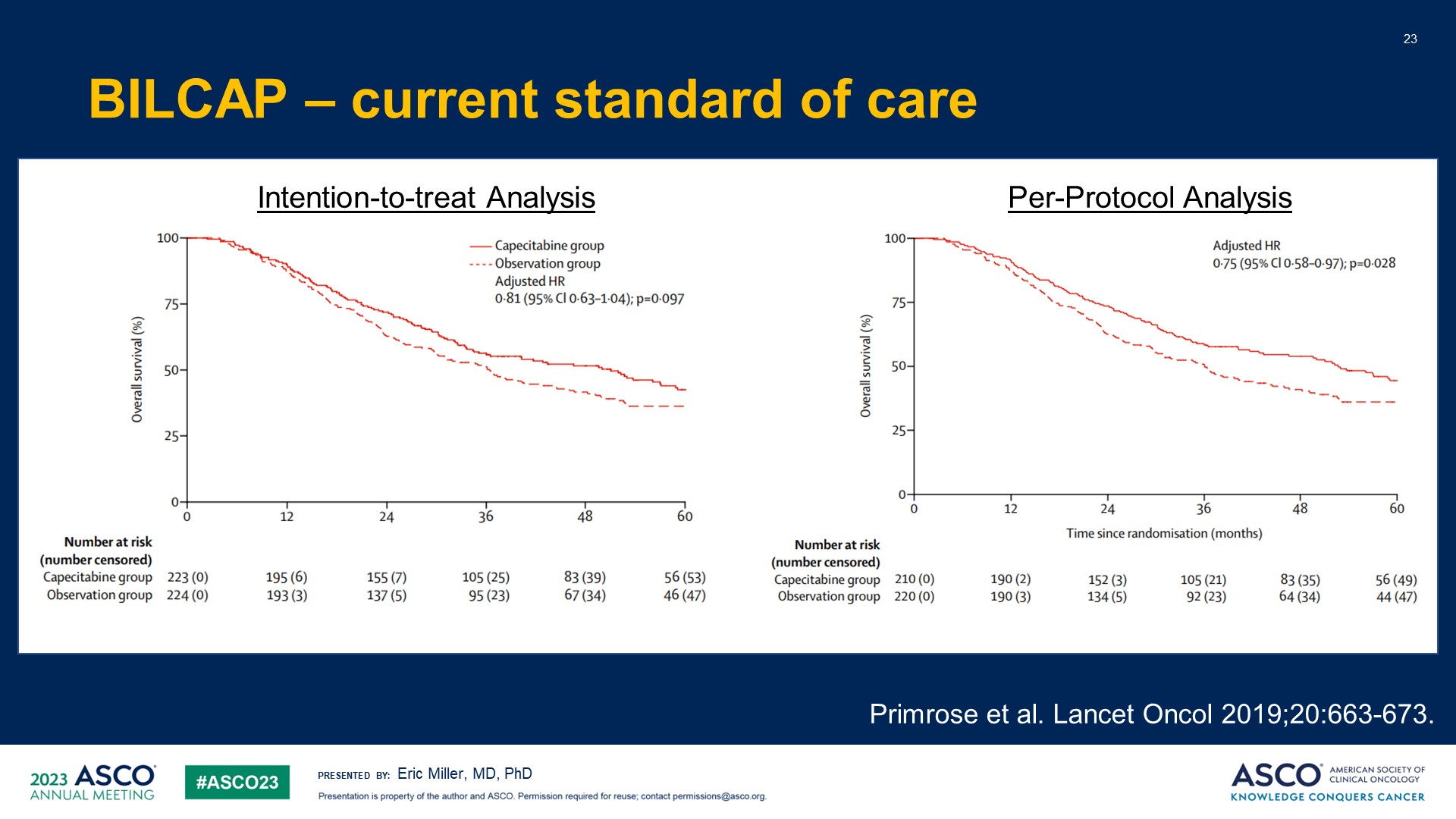 BILCAP – current standard of care
Content of this presentation is the property of the author, licensed by ASCO. Permission required for reuse.
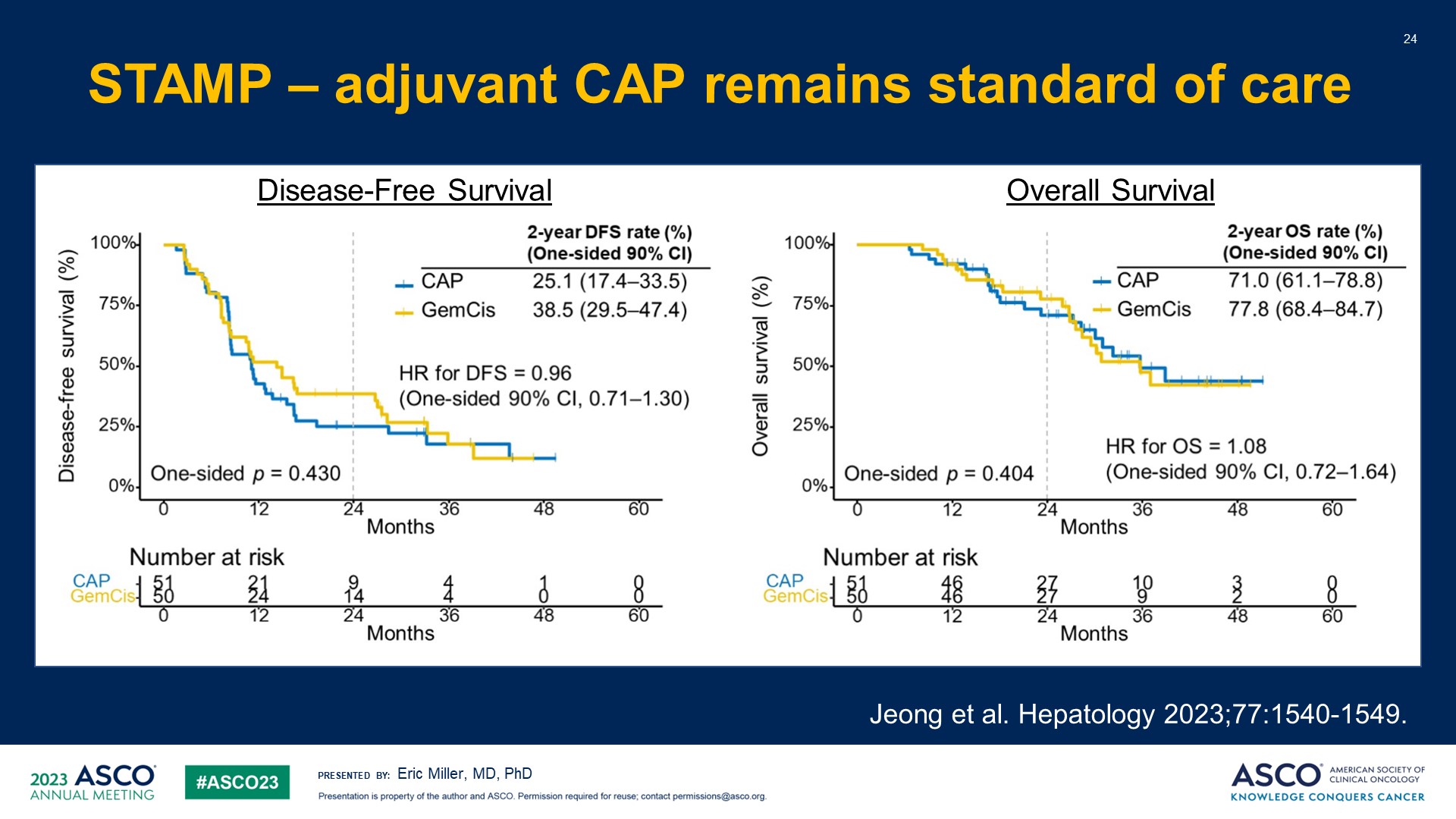 STAMP – adjuvant CAP remains standard of care
Content of this presentation is the property of the author, licensed by ASCO. Permission required for reuse.
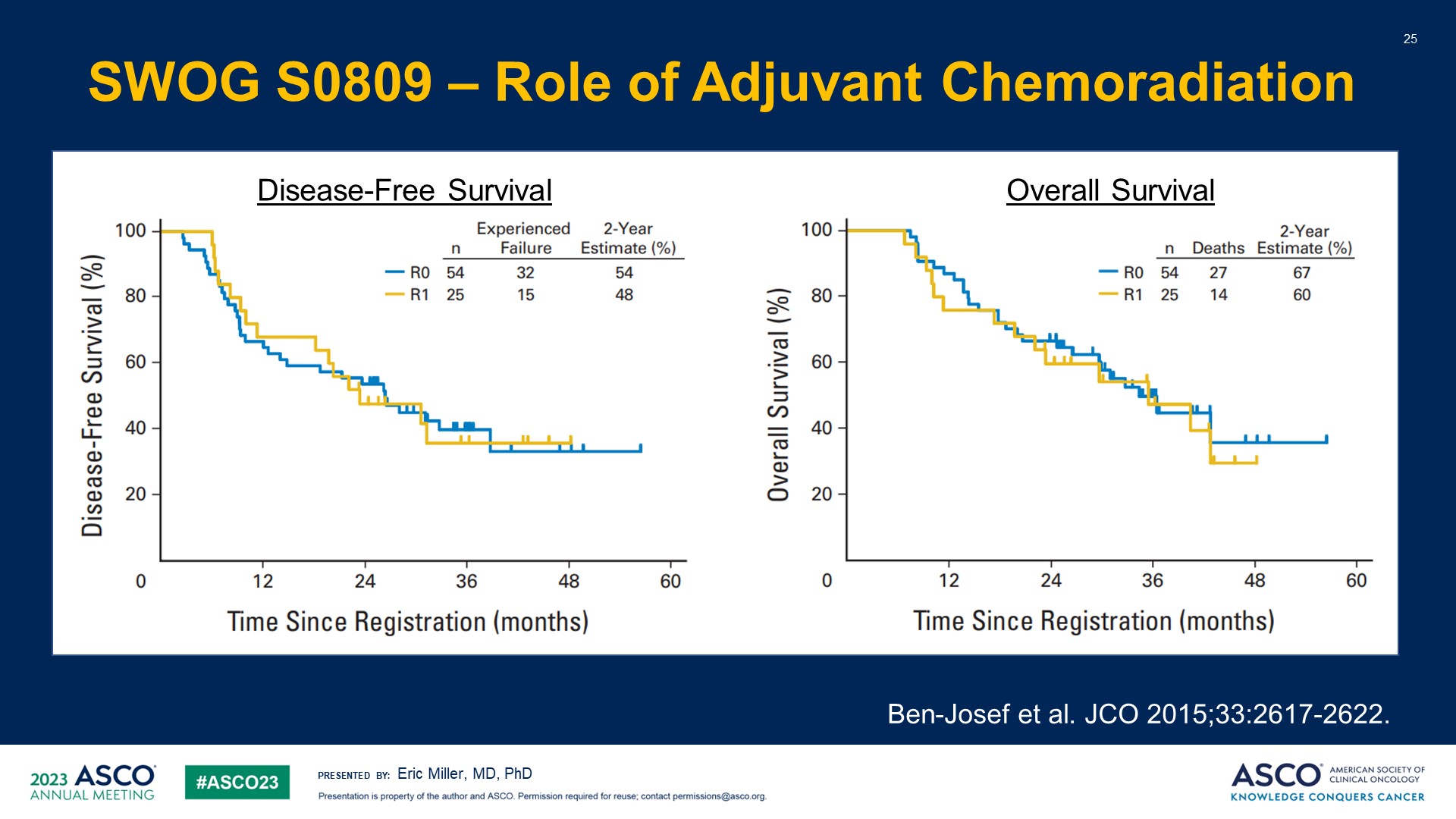 SWOG S0809 – Role of Adjuvant Chemoradiation
Content of this presentation is the property of the author, licensed by ASCO. Permission required for reuse.
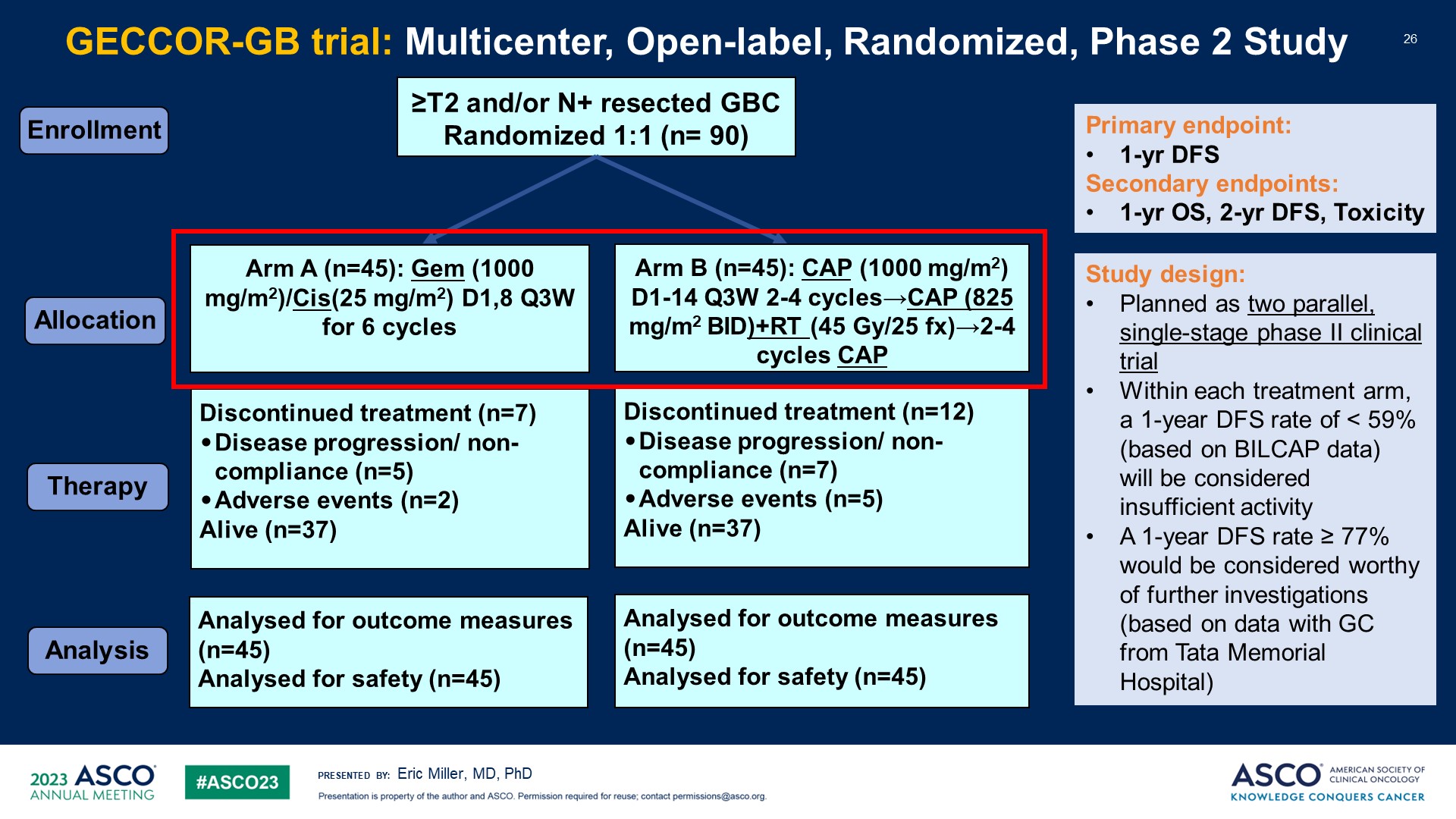 GECCOR-GB trial: Multicenter, Open-label, Randomized, Phase 2 Study
Content of this presentation is the property of the author, licensed by ASCO. Permission required for reuse.
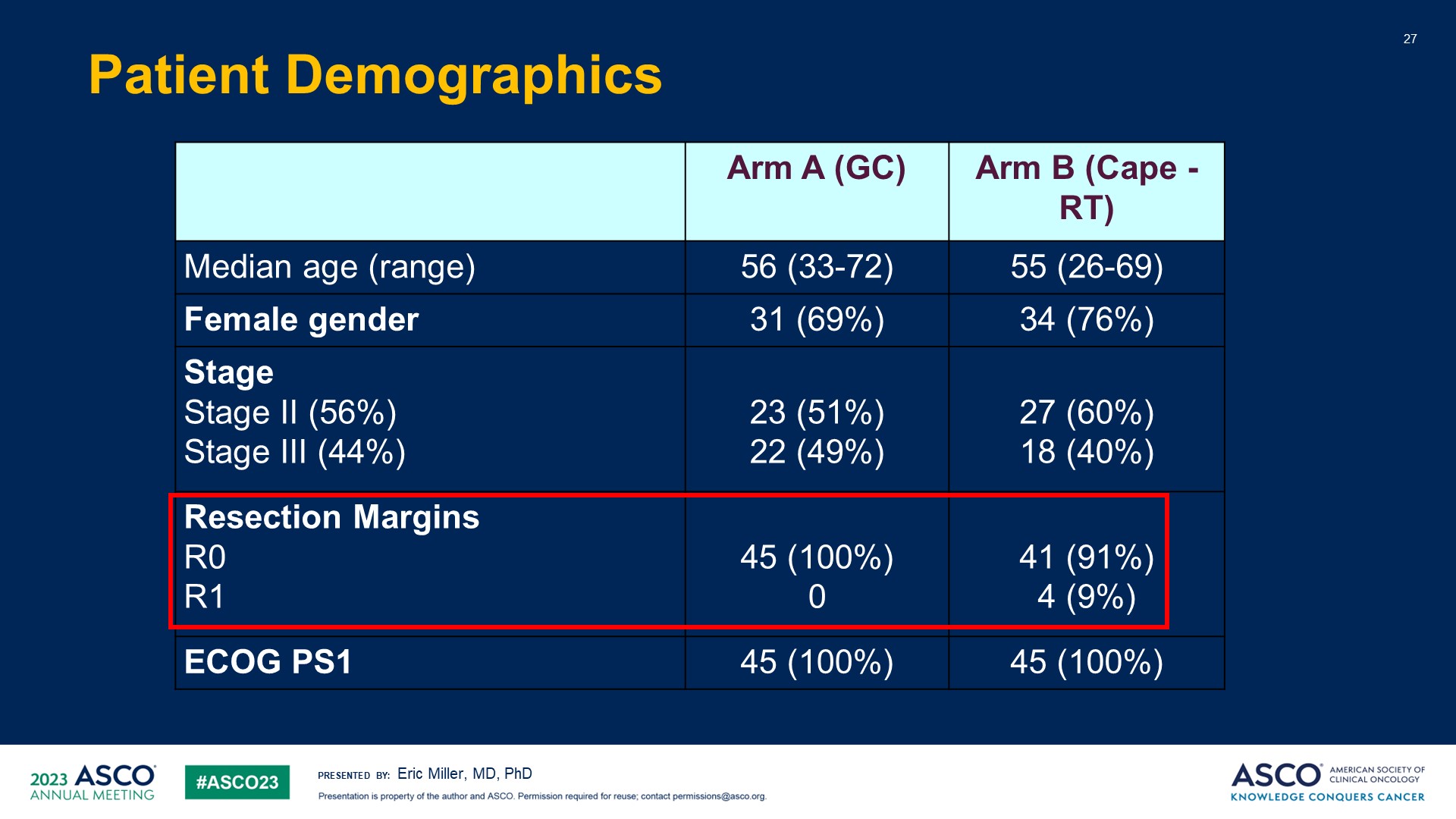 Patient Demographics
Content of this presentation is the property of the author, licensed by ASCO. Permission required for reuse.
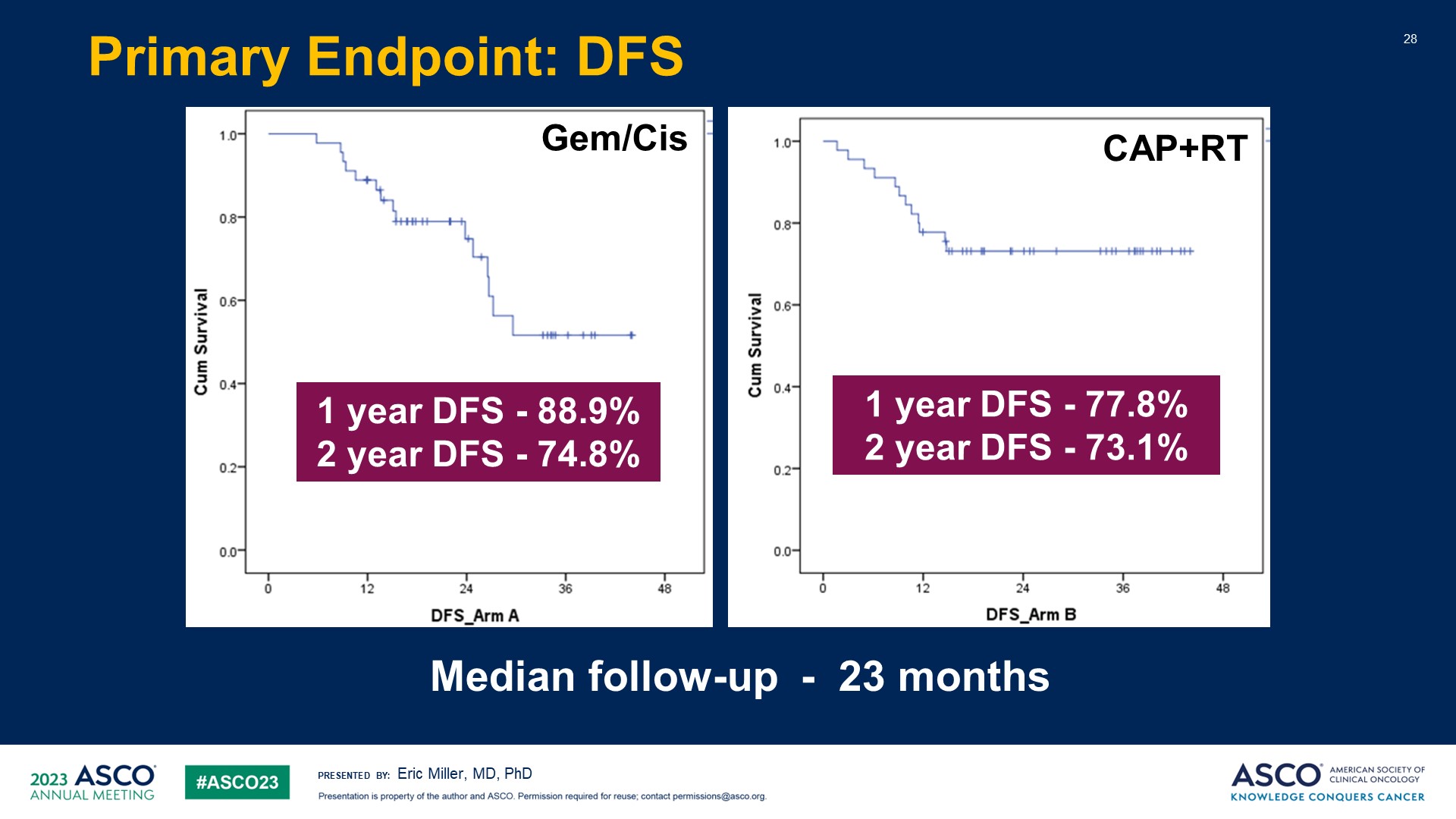 Primary Endpoint: DFS
Content of this presentation is the property of the author, licensed by ASCO. Permission required for reuse.
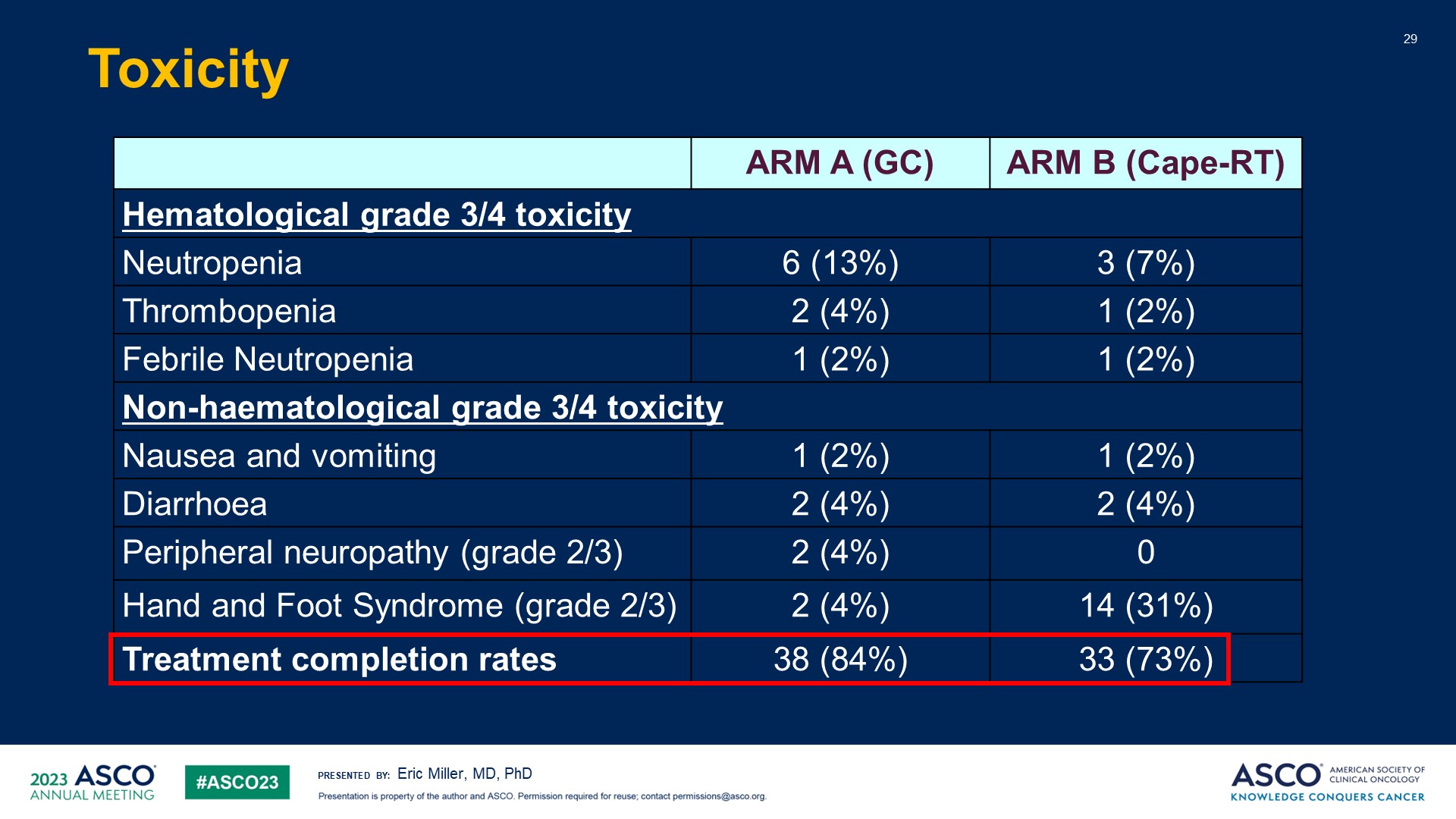 Toxicity
Content of this presentation is the property of the author, licensed by ASCO. Permission required for reuse.
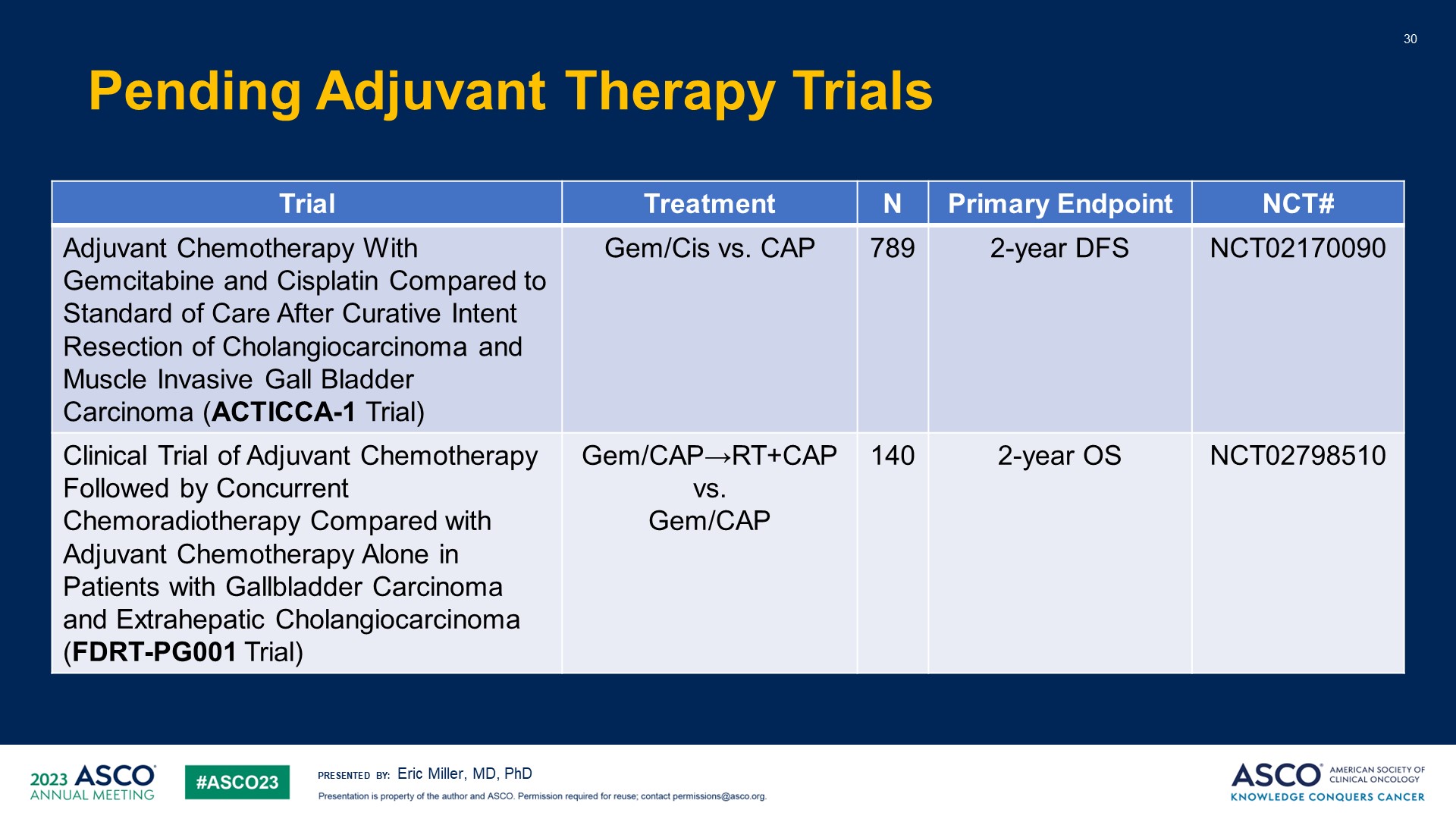 Pending Adjuvant Therapy Trials
Content of this presentation is the property of the author, licensed by ASCO. Permission required for reuse.
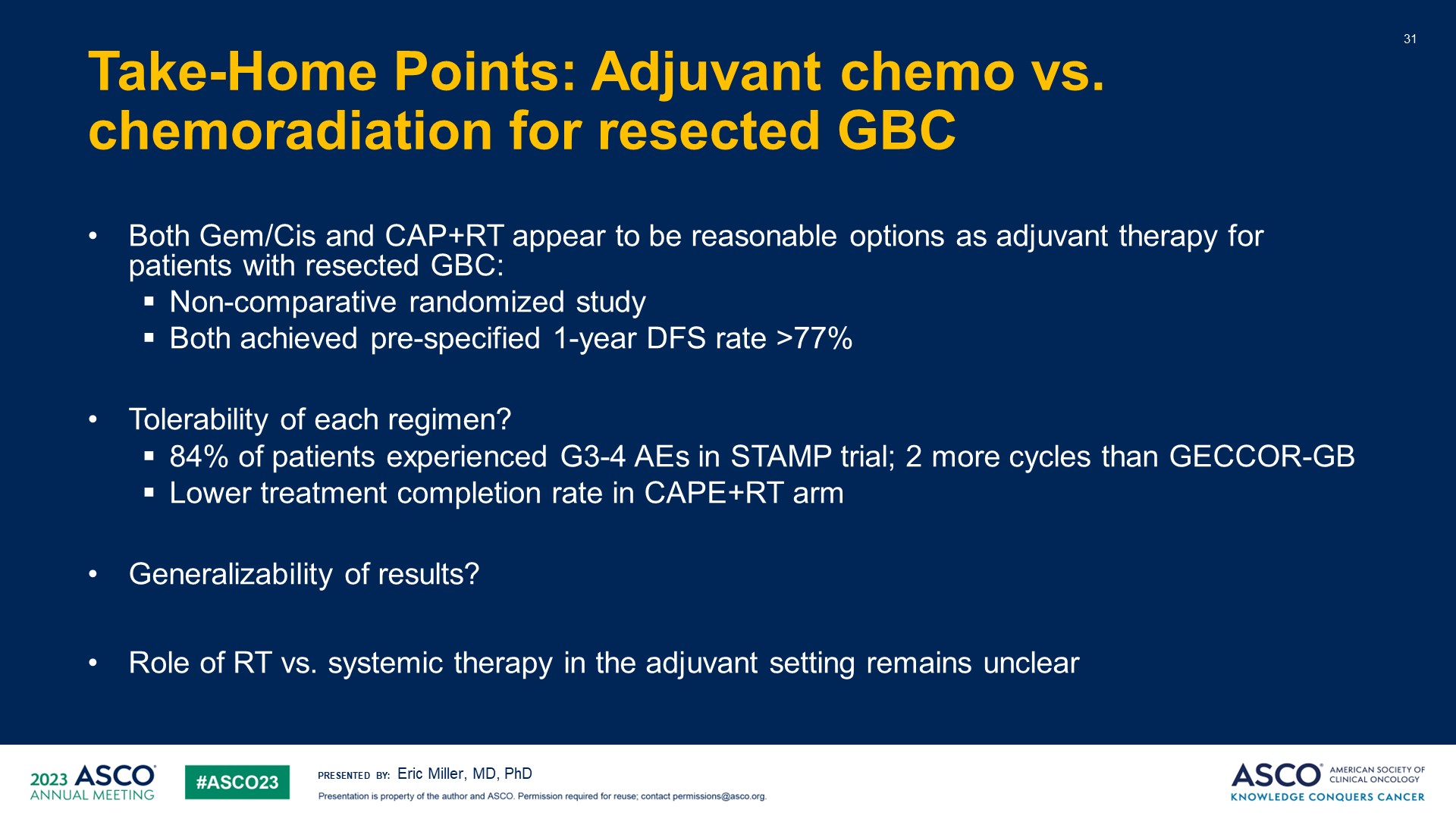 Take-Home Points: Adjuvant chemo vs. chemoradiation for resected GBC
Content of this presentation is the property of the author, licensed by ASCO. Permission required for reuse.
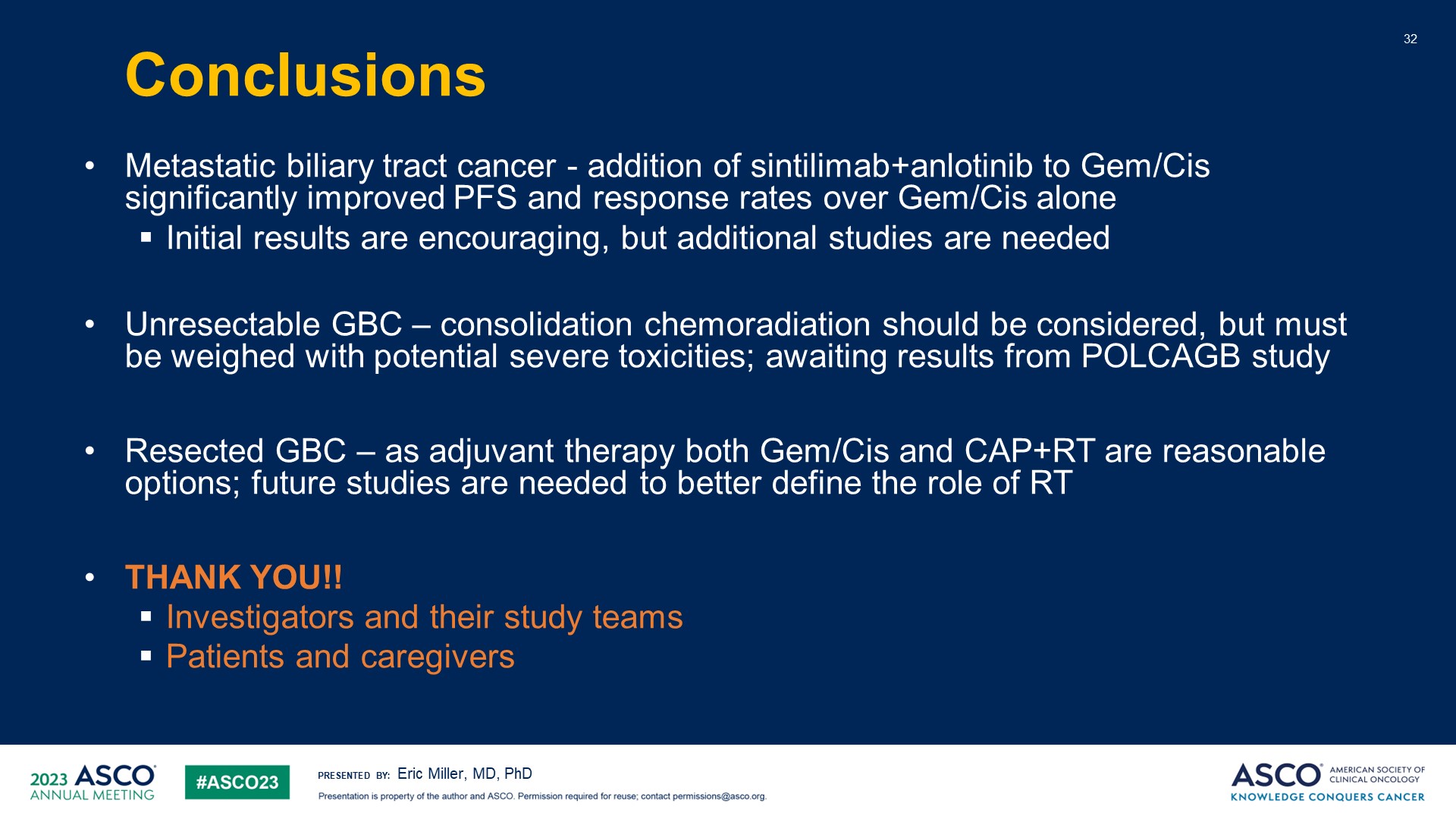 Slide 32
Content of this presentation is the property of the author, licensed by ASCO. Permission required for reuse.